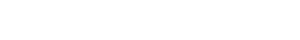 故障风年终总结
PPT模板
汇报人：Microsoft
01
02
年终总结
颁奖典礼
YEAR SUMMARY
AWARD CEREMONY
03
04
文艺演出
未来展望
ARTISTIC PERFORMANCE
FUTURE PROSPECTS
01
年终总结
YEAR SUMMARY
年度大事件
X.12
X.12
X.12
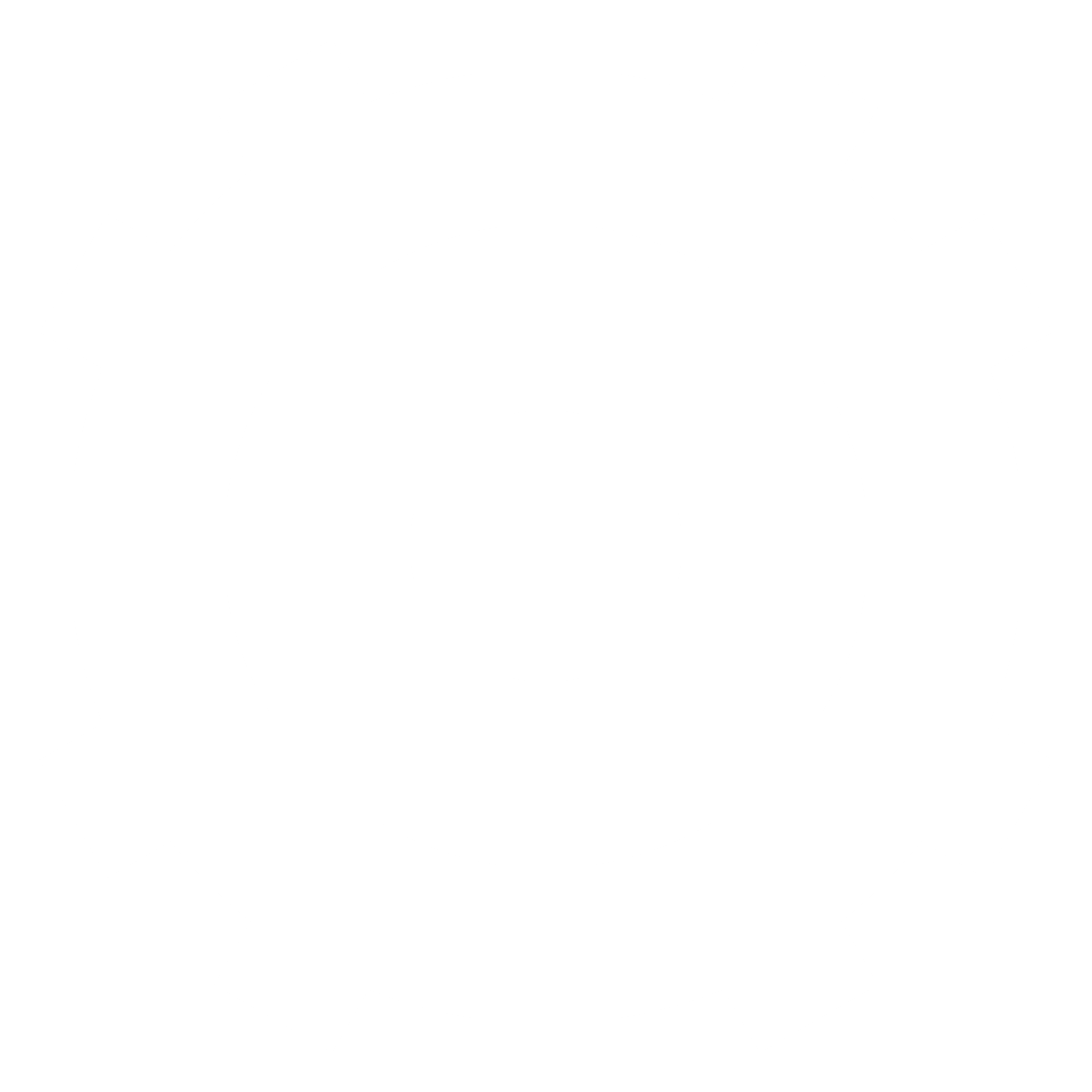 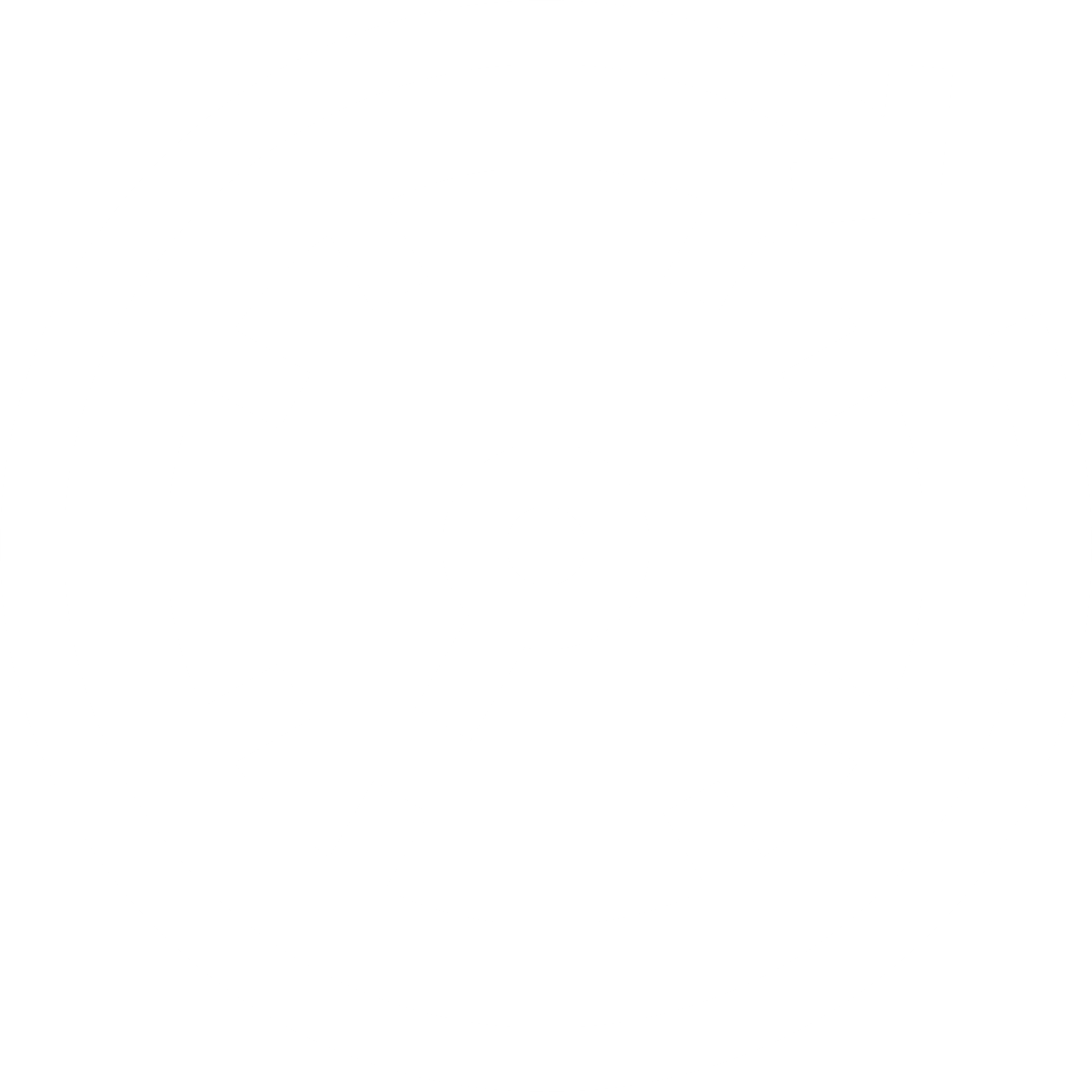 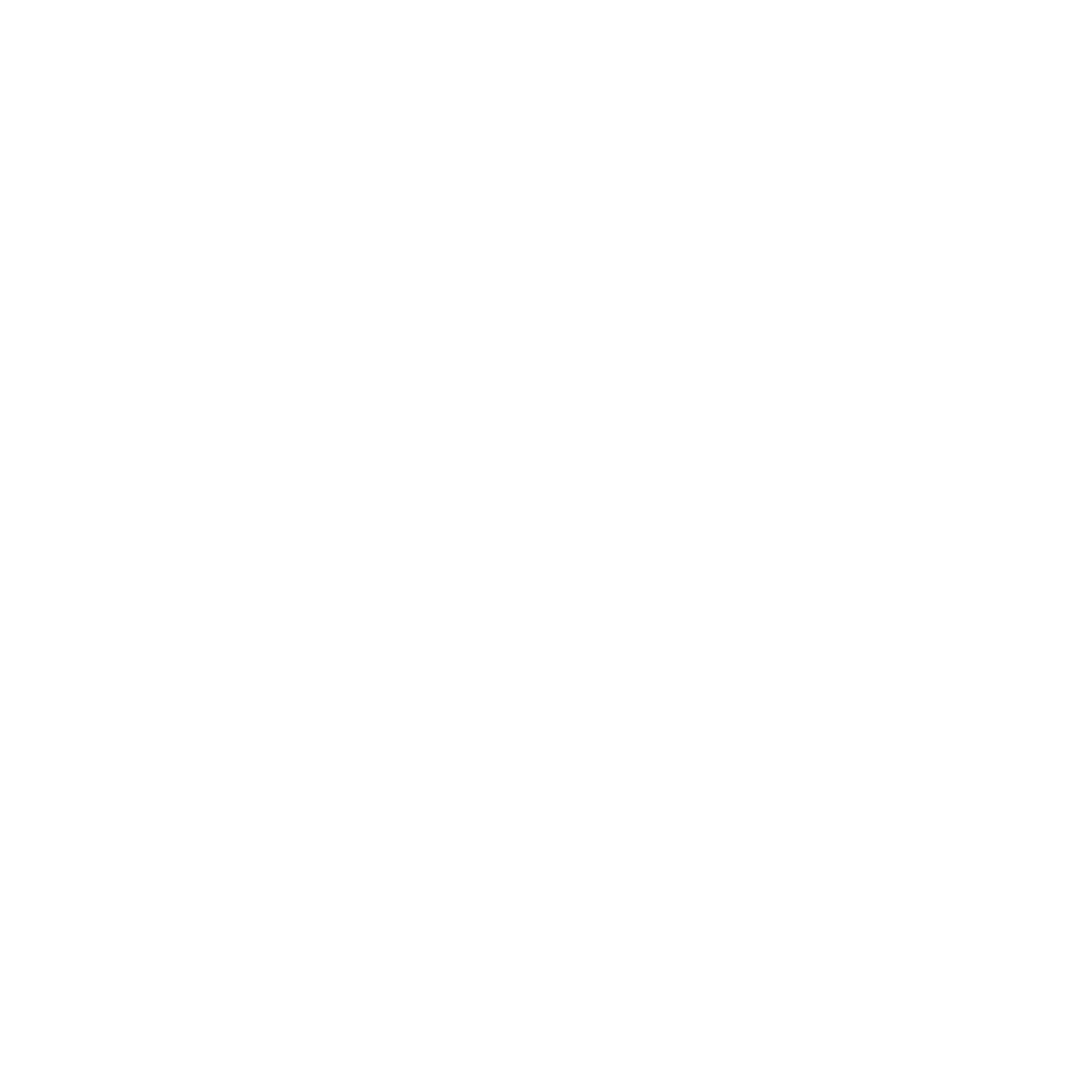 您的内容打在这里，或通过复制后，在此框中选择粘贴。
您的内容打在这里，或通过复制后，在此框中选择粘贴。
您的内容打在这里，或通过复制后，在此框中选择粘贴。
X.12
X.12
X.12
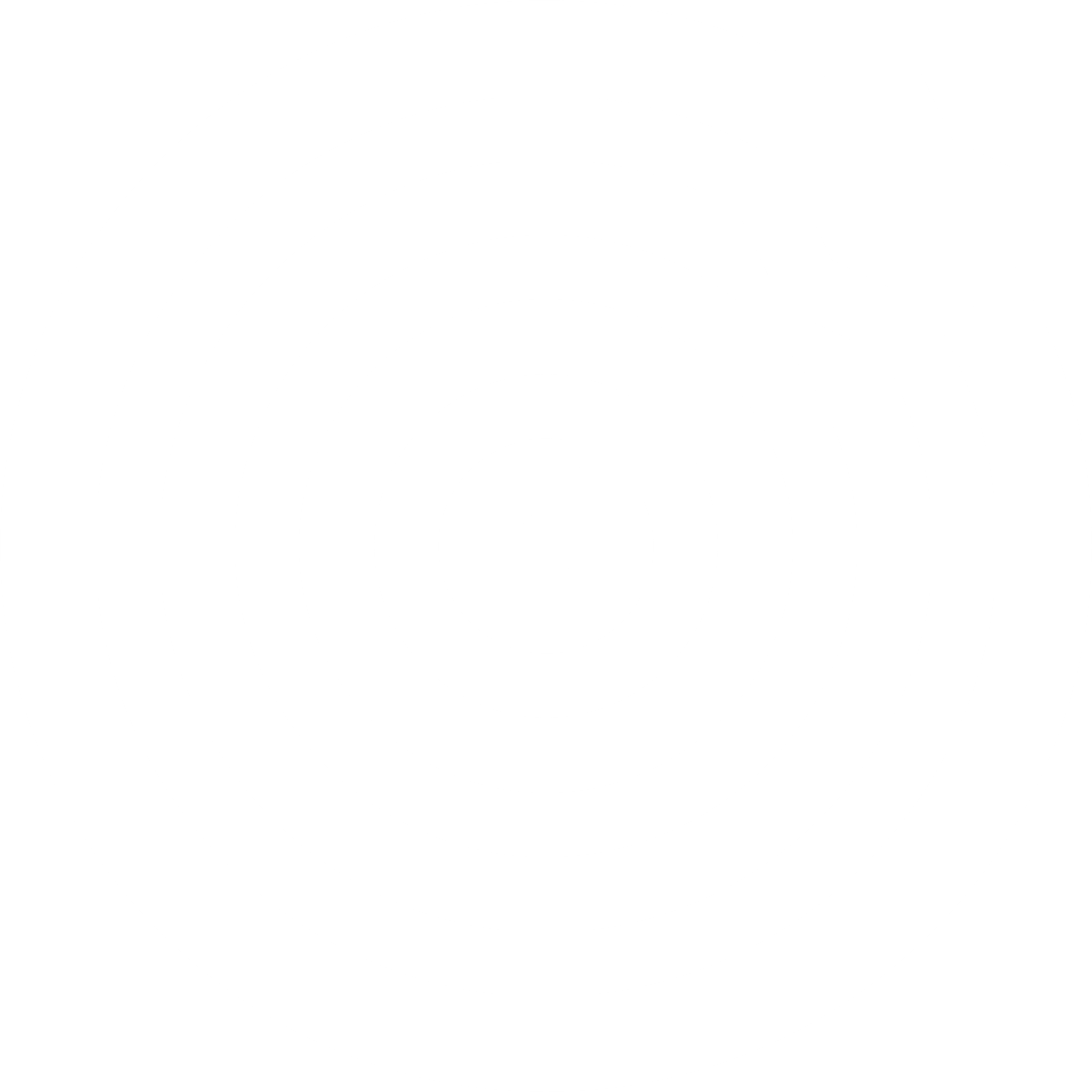 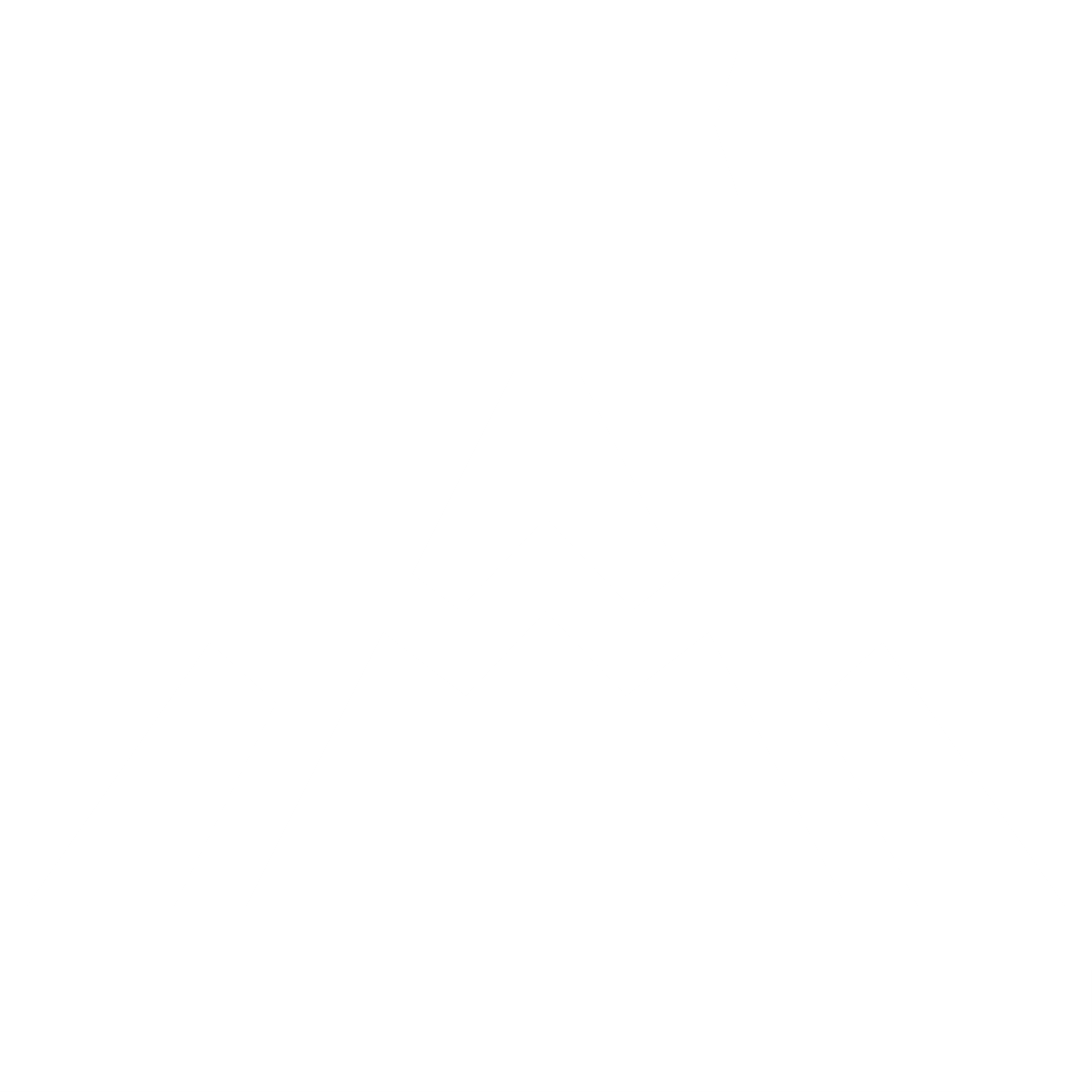 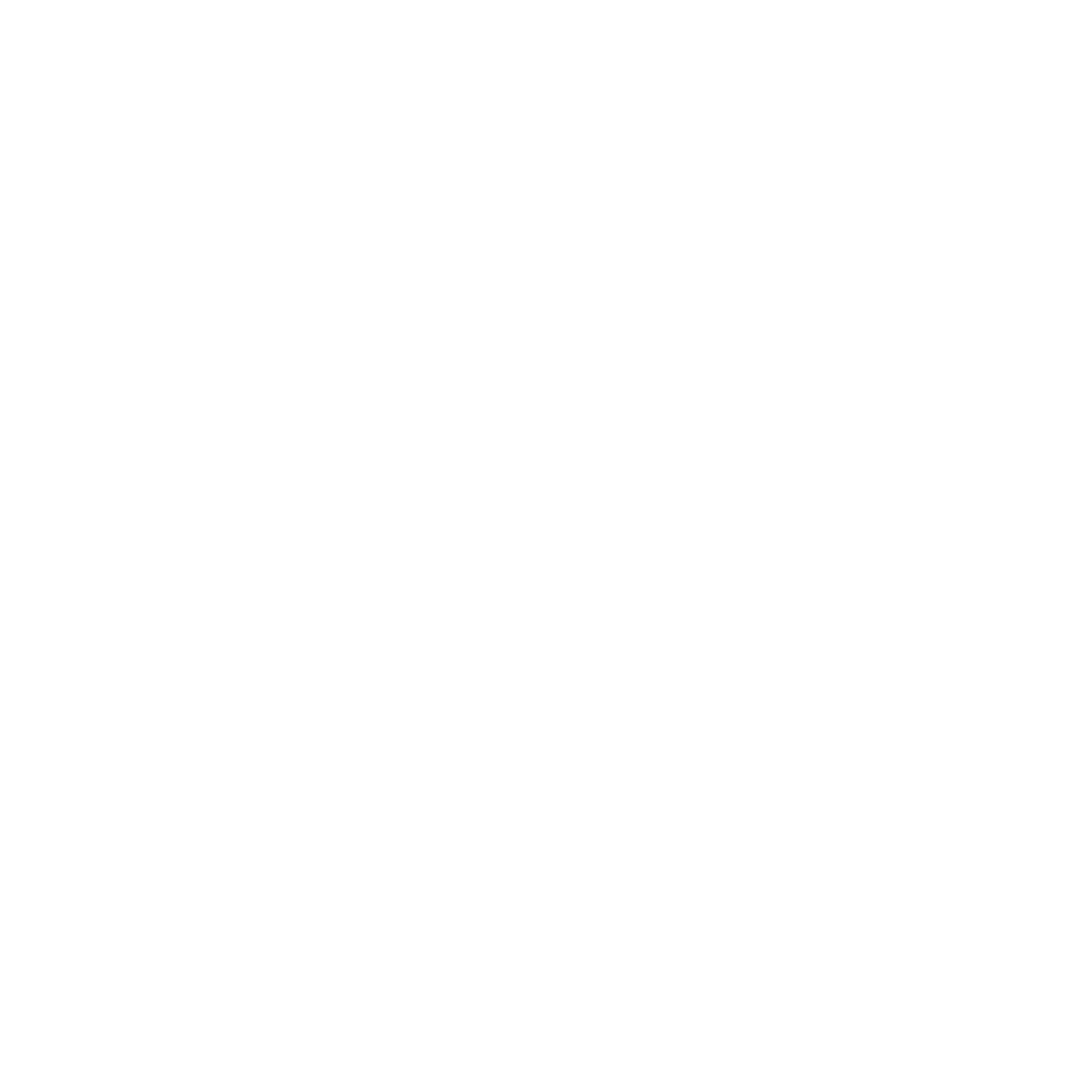 您的内容打在这里，或通过复制后，在此框中选择粘贴。
您的内容打在这里，或通过复制后，在此框中选择粘贴。
您的内容打在这里，或通过复制后，在此框中选择粘贴。
年度关键词
关键词
关键词
关键词
关键词
关键词
20XX年
关键词
关键词
关键词
个性化
关键词
业绩完成情况
全年销售额突破
点击输入图表标题
128,586,300
请填入您的内容，或复制内容后点击右键选择只保留文本来粘贴您的内容。请填入您的内容，或复制内容后点击右键选择只保留文本来粘贴您的内容。
请填入您的内容，或复制内容后点击右键选择只保留文本来粘贴您的内容。
各指标完成情况
用户追加投资
月均交易额
用户每月交易额度
26.5%
10.44亿元
高速增长
累计交易额
使用天数
活跃用户
人均投资额度
249.3亿元
637天
83万人
15673元
关键成果
128,586,300
年度利润
128,586,300
128,586,300
年度利润
年度利润
业务战绩
128,586,300
128,586,300
128,586,300
128,586,300
128,586,300
128,586,300
年度利润
年度利润
年度利润
年度利润
年度利润
年度利润
重要突破
3000万
200分钟
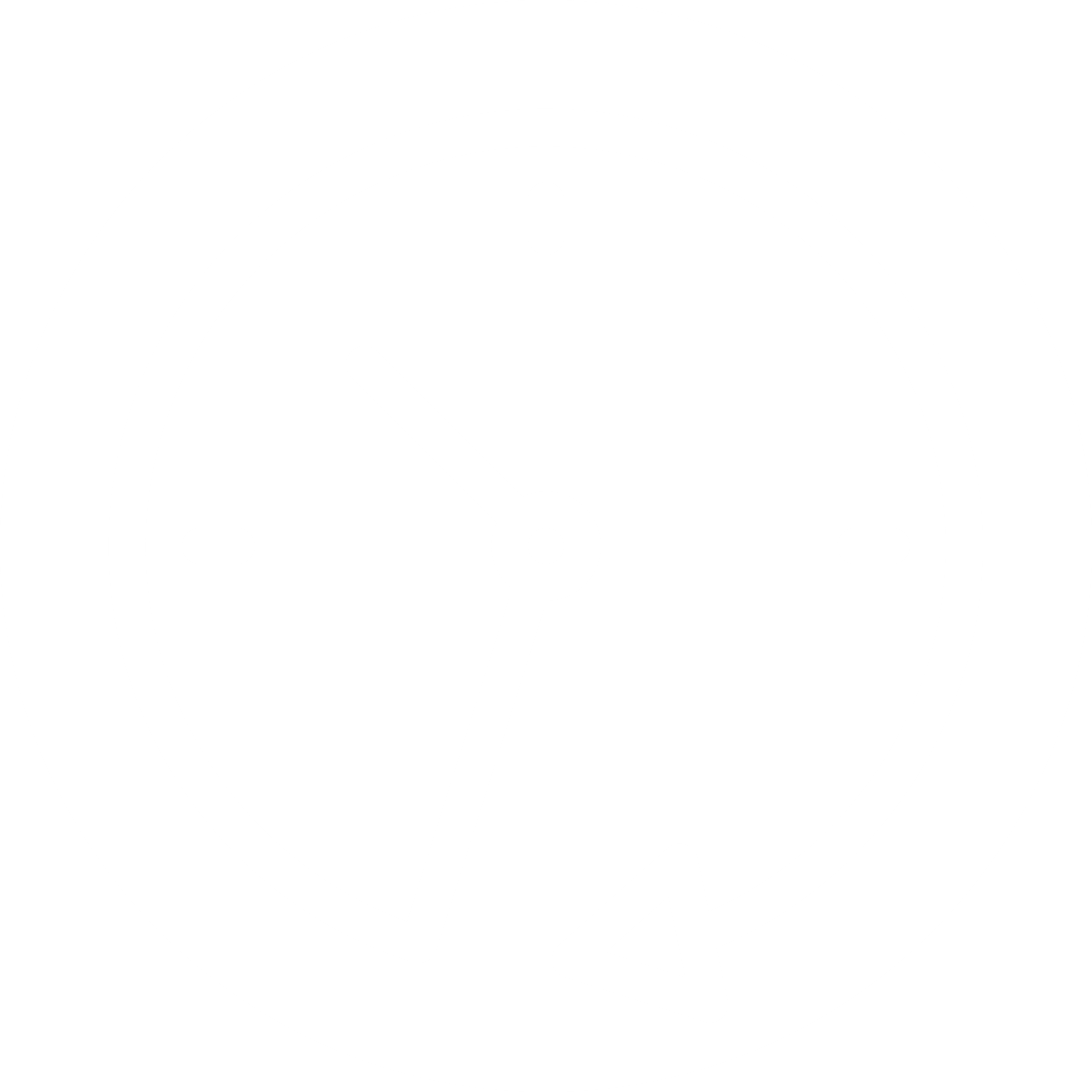 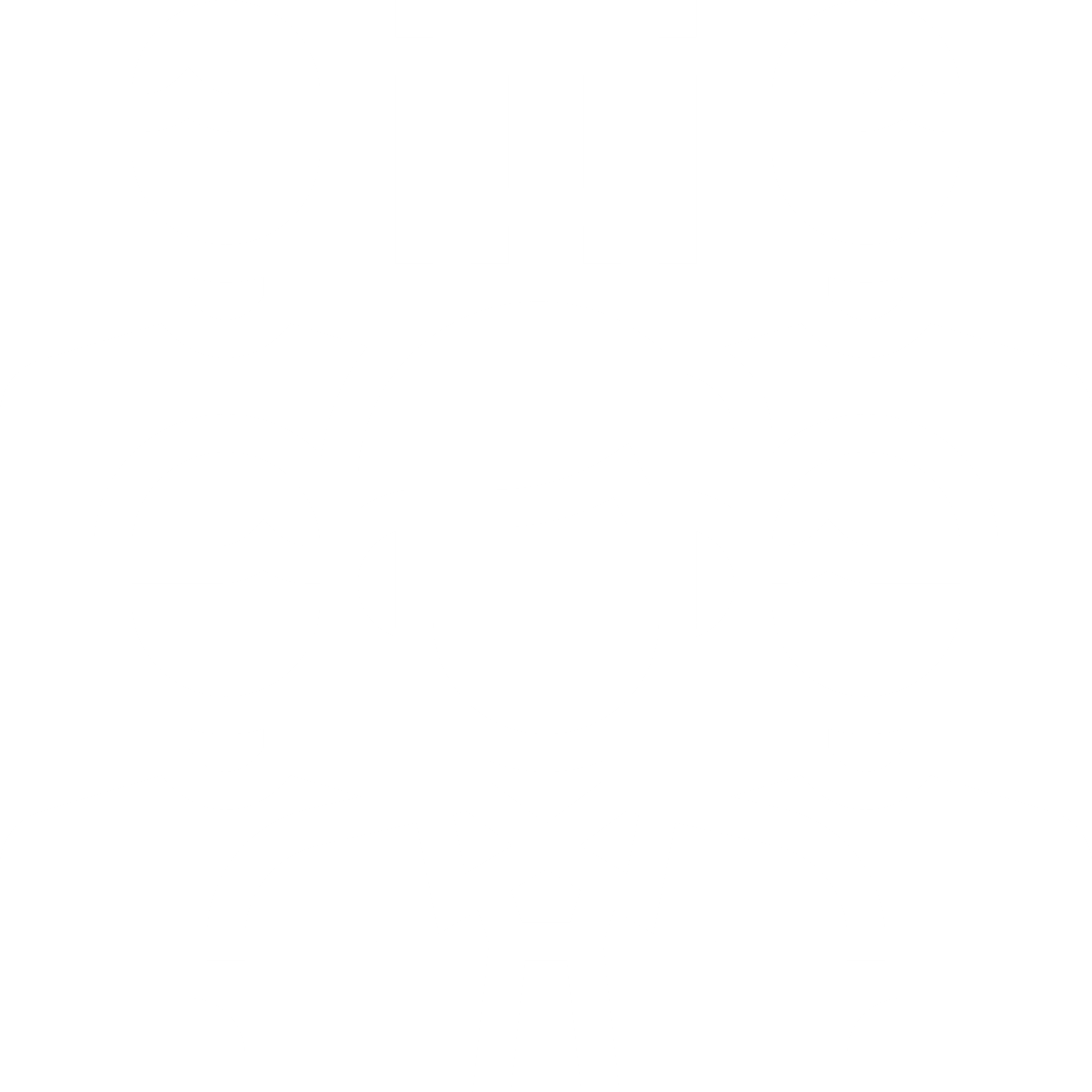 全平台日均覆盖人次
手机端人均每天观看时长
用户数
时长数
团队建设
团队活动
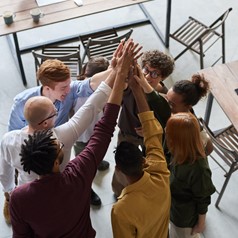 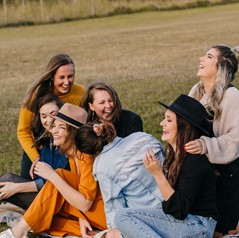 请填入您的内容，或复制内容后点击右键选择只保留文本来粘贴您的内容
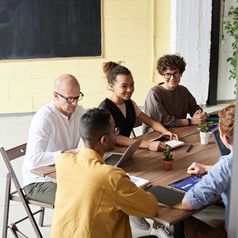 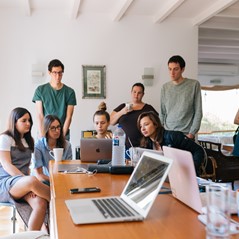 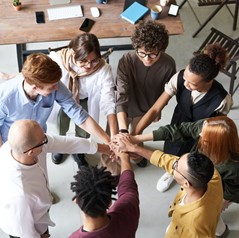 团队活动
请填入您的内容，或复制内容后点击右键选择只保留文本来粘贴您的内容
02
颁奖典礼
AWARD CEREMONY
最佳个人奖
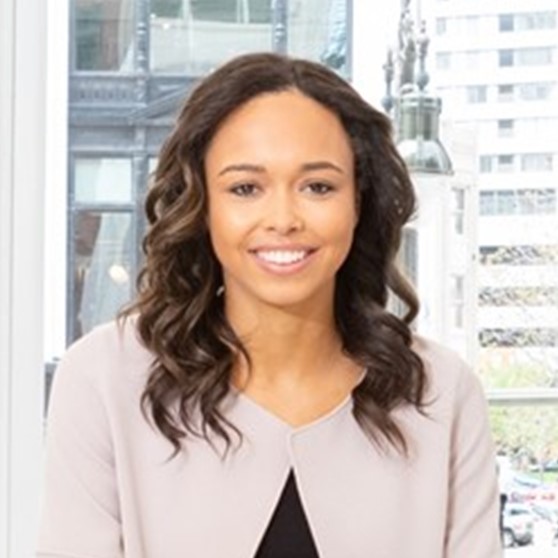 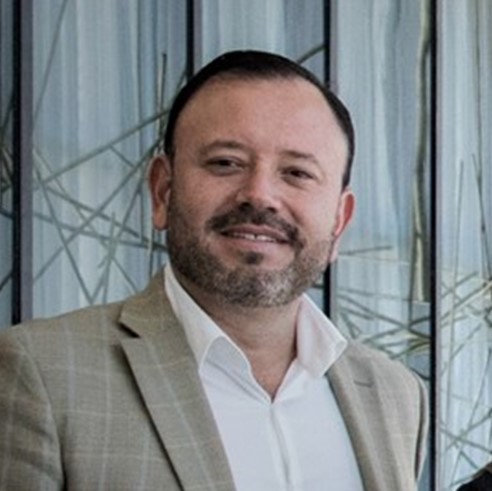 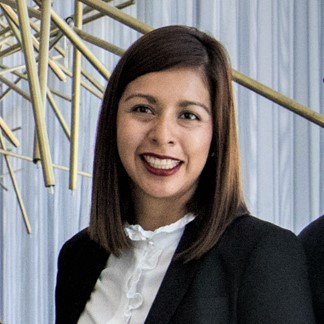 姓 名
姓 名
姓 名
最佳奉献奖
姓 名
/XX部门
请填入您的颁奖词。请填入您的颁奖词。请填入您的颁奖词。请填入您的颁奖词。请填入您的颁奖词。请填入您的颁奖词。
请填入您的颁奖词。请填入您的颁奖词。请填入您的颁奖词。请填入您的颁奖词。请填入您的颁奖词。请填入您的颁奖词。
最佳团队奖
市场部
请填入您的颁奖词。请填入您的颁奖词。
请填入您的颁奖词。请填入您的颁奖词。
请填入您的颁奖词。请填入您的颁奖词。
请填入您的颁奖词。请填入您的颁奖词。
团队风采
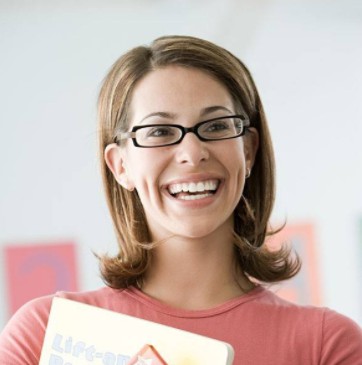 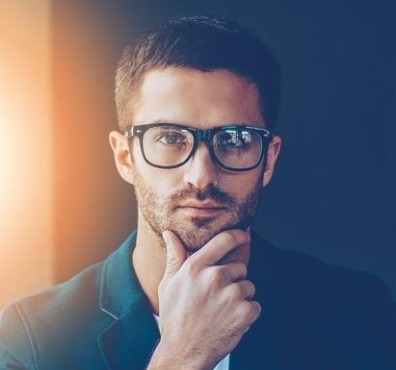 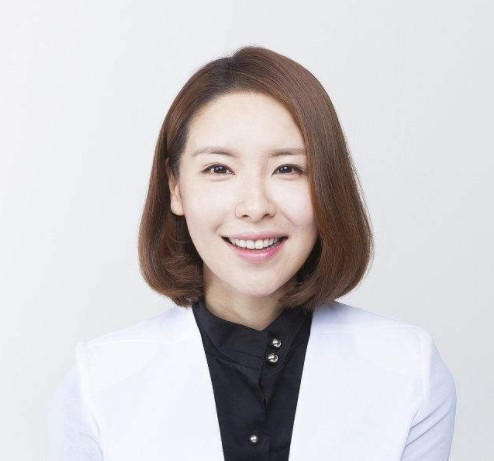 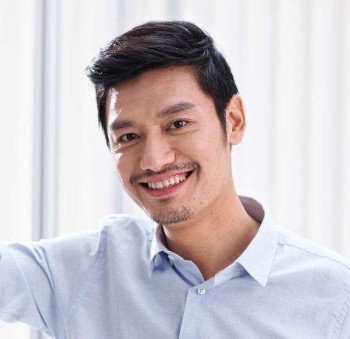 姓 名
姓 名
姓 名
姓 名
请在这填入您的内容
请在这填入您的内容请在这填入您的内容
请在这填入您的内容
请在这填入您的内容
请在这填入您的内容请在这填入您的内容
请在这填入您的内容
请在这填入您的内容
请在这填入您的内容请在这填入您的内容
请在这填入您的内容
请在这填入您的内容
请在这填入您的内容请在这填入您的内容
请在这填入您的内容
获奖感言
请填入获奖人的获奖感谢。感谢组织，感谢领导，感谢帮助我的每一位团队成员，没有你们就没有快速成长的我。
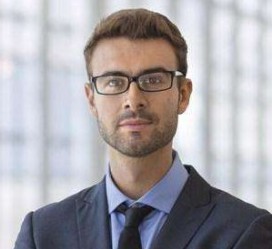 请填入获奖人的获奖感谢。感谢组织，感谢领导，感谢帮助我的每一位团队成员，没有你们就没有快速成长的我。
姓 名
请填入获奖人的获奖感谢。感谢组织，感谢领导，感谢帮助我的每一位团队成员，没有你们就没有快速成长的我。
03
文艺演出
ARTISTIC PERFORMANCE
表演节目
点击此处输入节目名称
请填入您的内容，或复制内容后点击右键选择只保留文本来粘贴您的内容。请填入您的内容，或复制内容后点击右键选择只保留文本来粘贴您的内容。请填入您的内容，或复制内容后点击右键选择只保留文本来粘贴您的内容。
表演节目
点击此处输入节目名称
请填入您的内容，或复制内容后点击右键选择只保留文本来粘贴您的内容。请填入您的内容，或复制内容后点击右键选择只保留文本来粘贴您的内容。请填入您的内容，或复制内容后点击右键选择只保留文本来粘贴您的内容。
表演节目
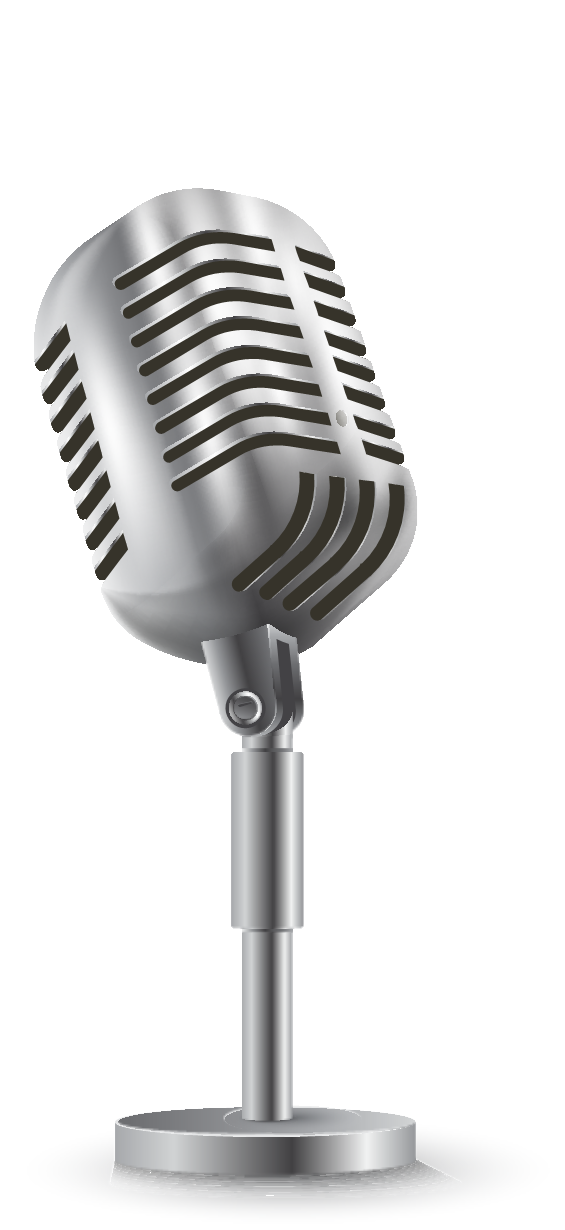 点击此处输入节目名称
点击此处输入节目名称
点击此处输入节目名称
点击此处输入节目名称
点击此处输入节目名称
点击此处输入节目名称
抽奖环节
抽奖规则
请填入您的内容，或复制内容后点击右键选择只保留文本来粘贴您的内容。
请填入您的内容，或复制内容后点击右键选择只保留文本来粘贴您的内容。
04
未来展望
FUTURE PROSPECTS
现状分析
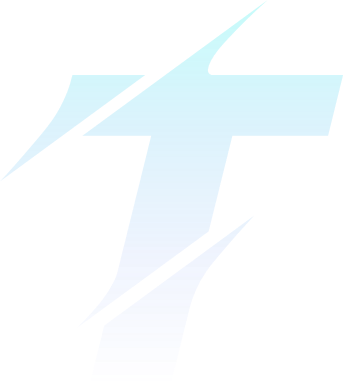 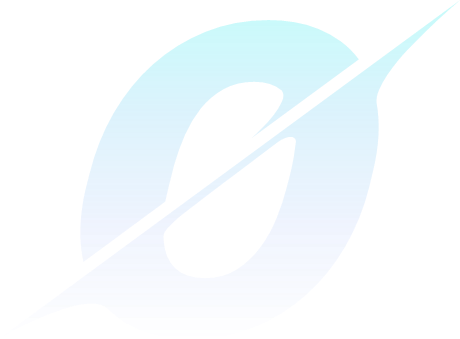 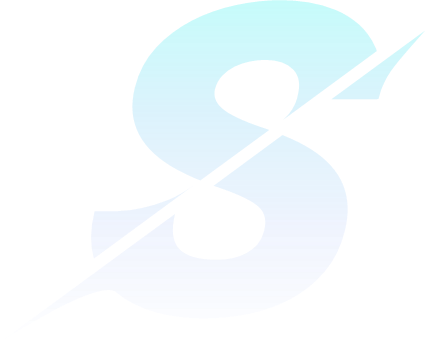 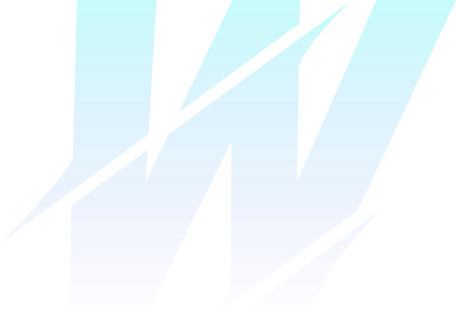 优势
劣势
机会
威胁
点击此处输入文字
点击此处输入文字
点击此处输入文字
点击此处输入文字
点击此处输入文字
点击此处输入文字
点击此处输入文字
点击此处输入文字
点击此处输入文字
点击此处输入文字
点击此处输入文字
点击此处输入文字
工作目标
工作目标
工作目标
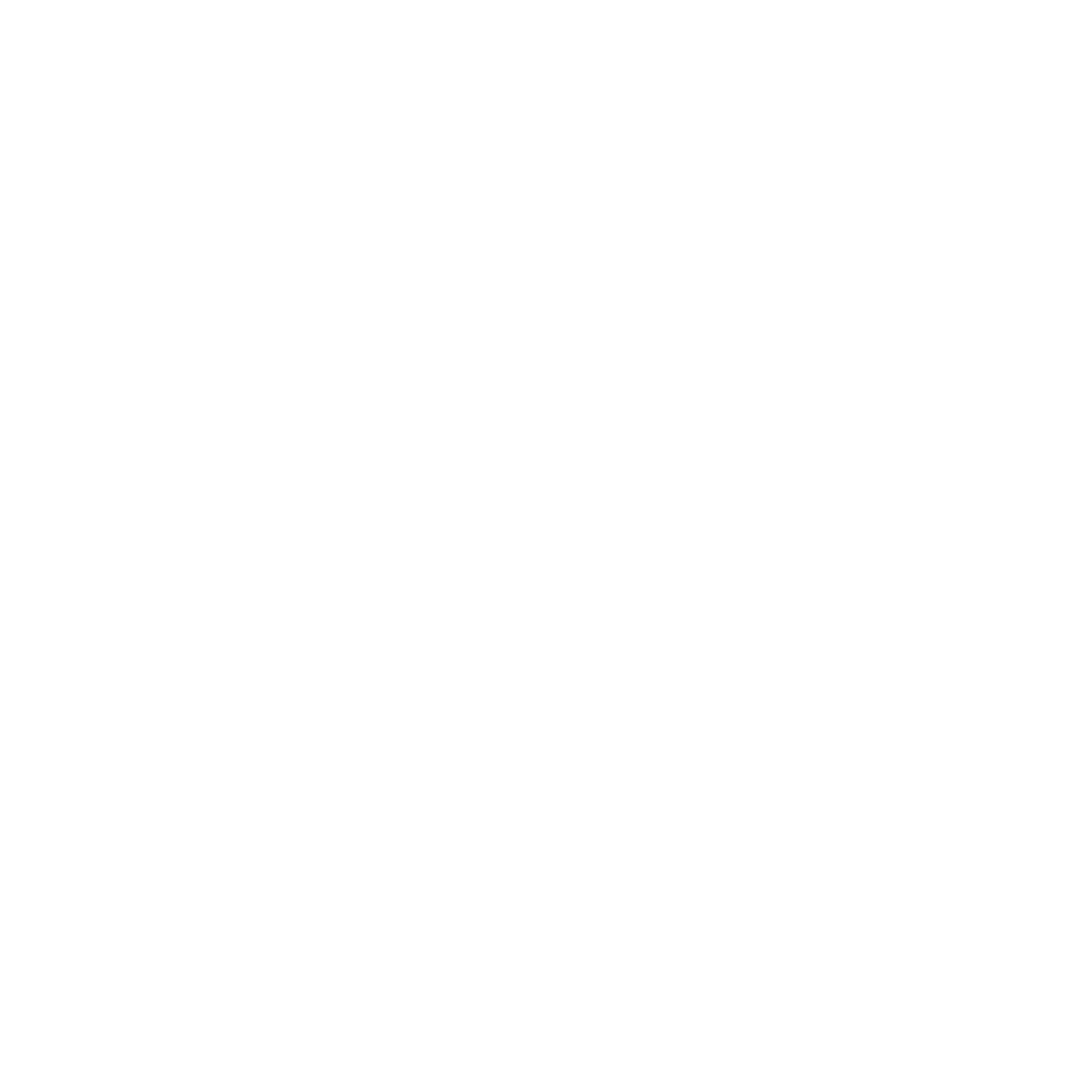 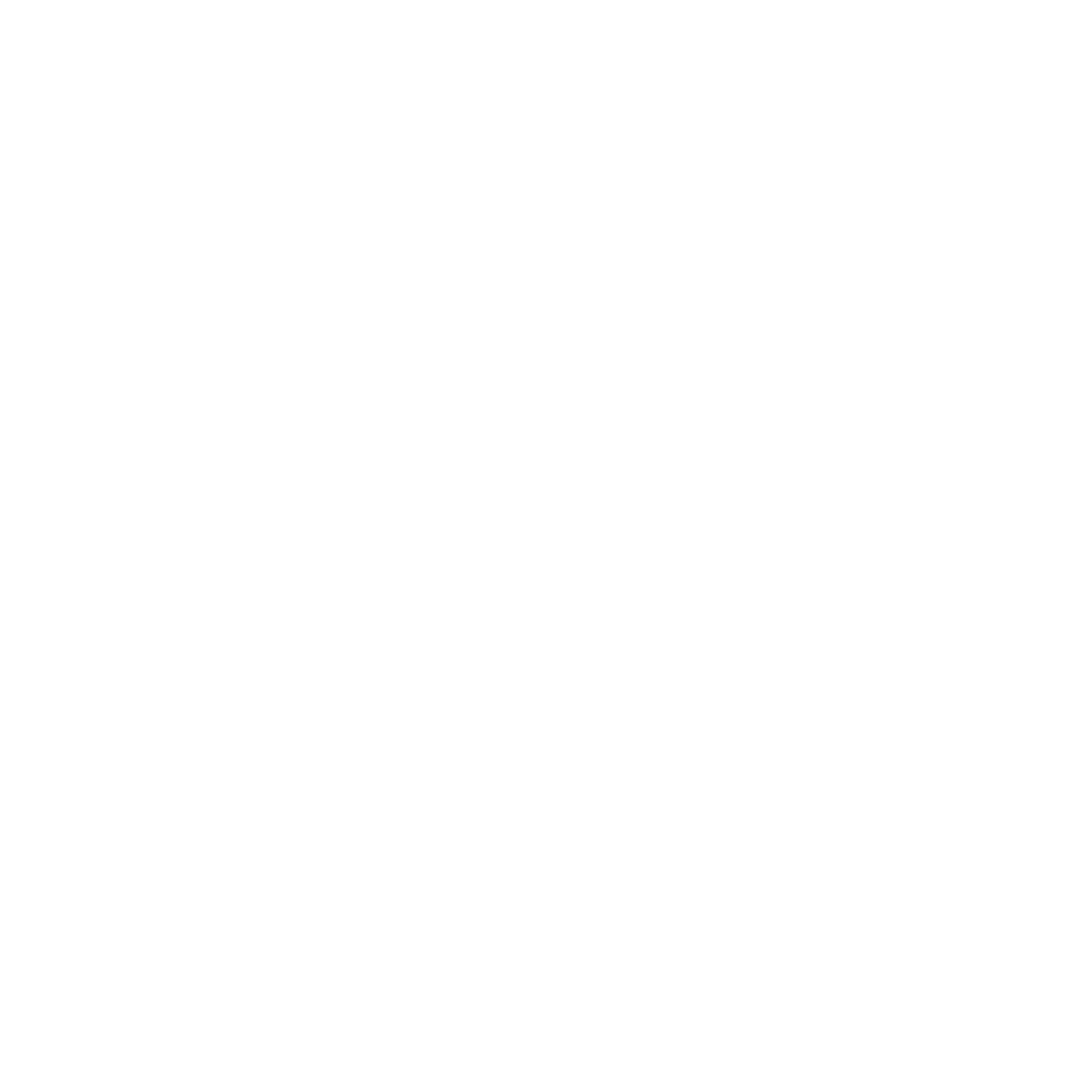 请填入您的内容，复制内容后点击右键选择只保留文本。
请填入您的内容，复制内容后点击右键选择只保留文本。
工作目标
工作目标
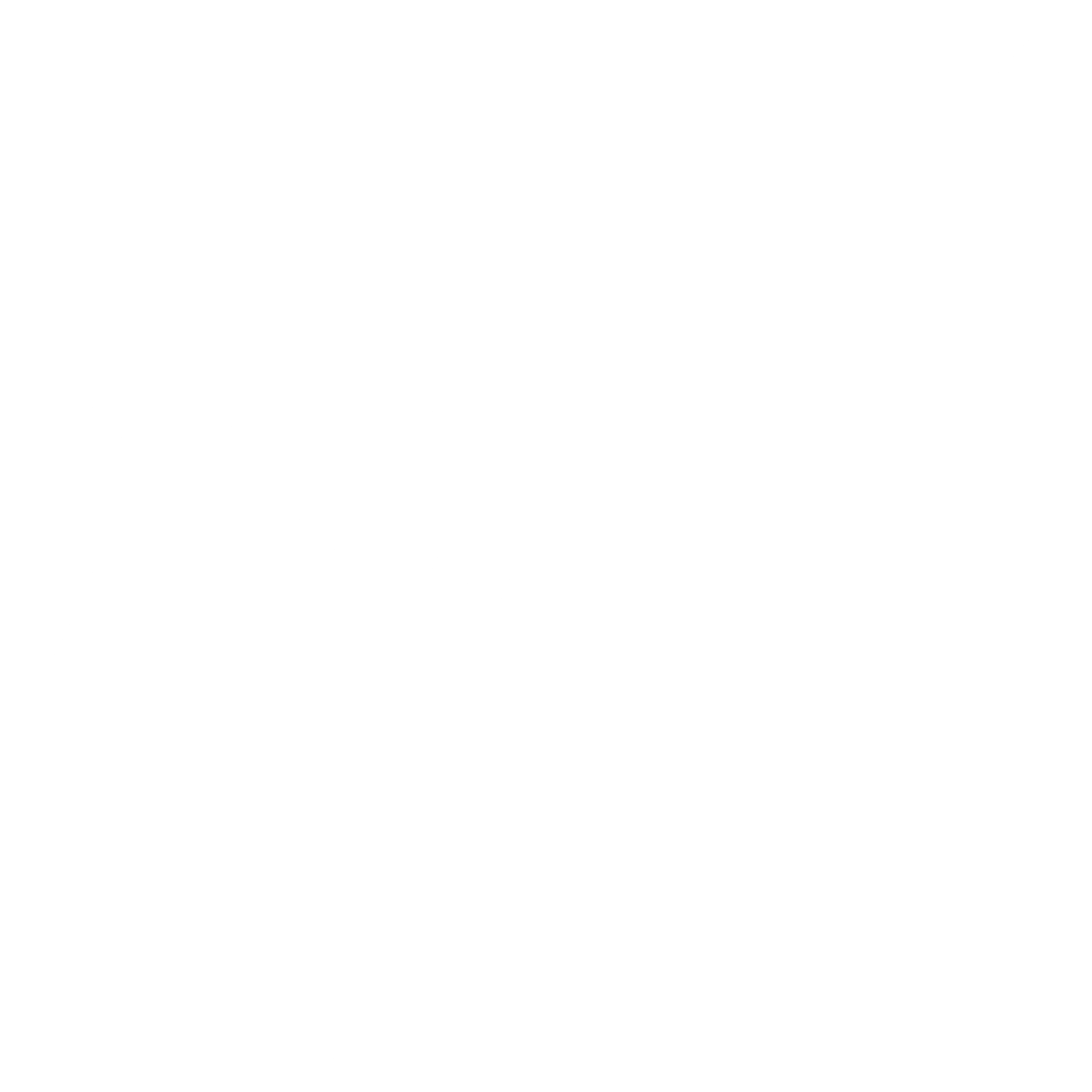 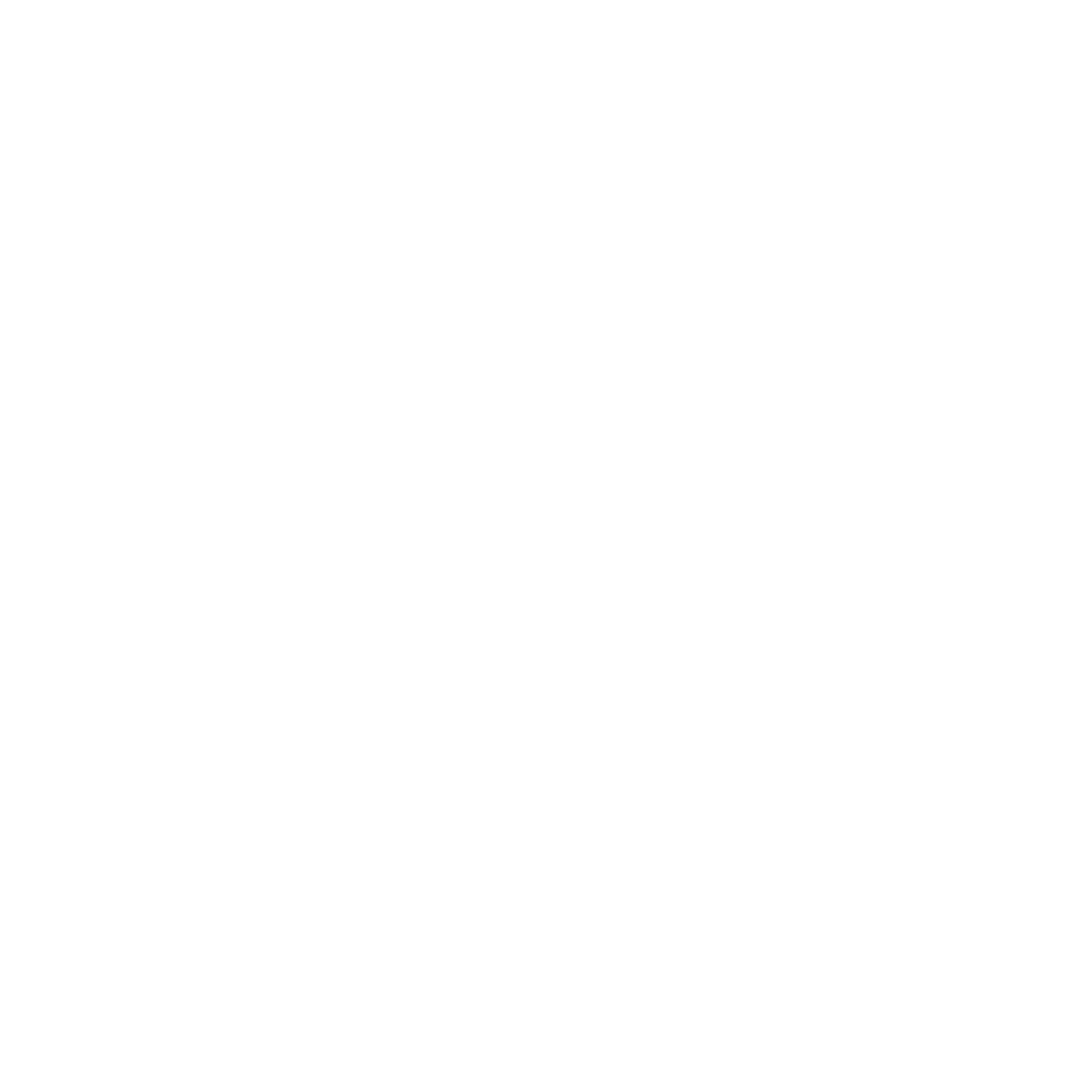 请填入您的内容，复制内容后点击右键选择只保留文本。
请填入您的内容，复制内容后点击右键选择只保留文本。
工作目标
工作目标
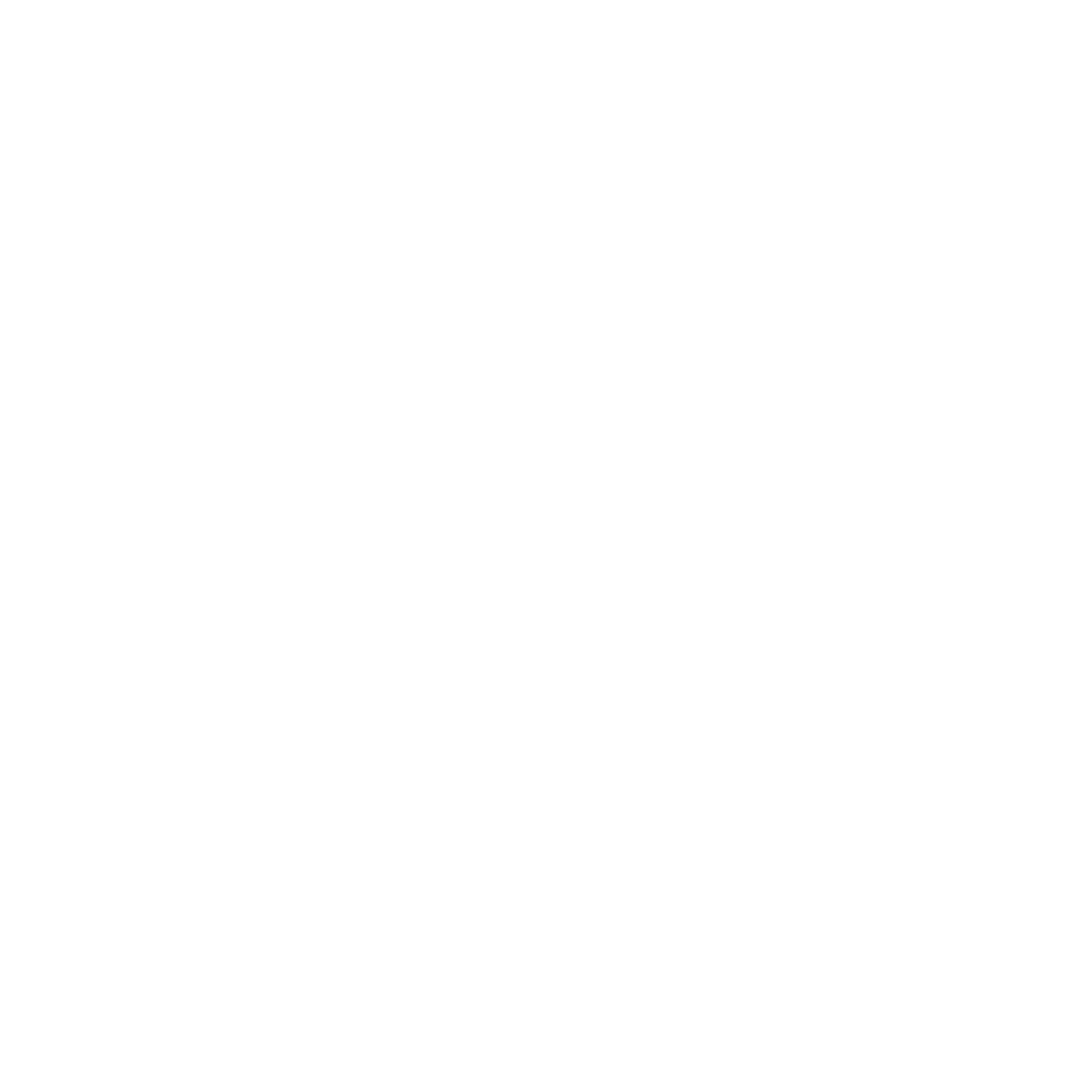 请填入您的内容，复制内容后点击右键选择只保留文本，复制内容后点击右键选择。
工作目标
关键词
请填入您的内容，复制内容后点击右键选择只保留文本，复制内容后点击右键选择。
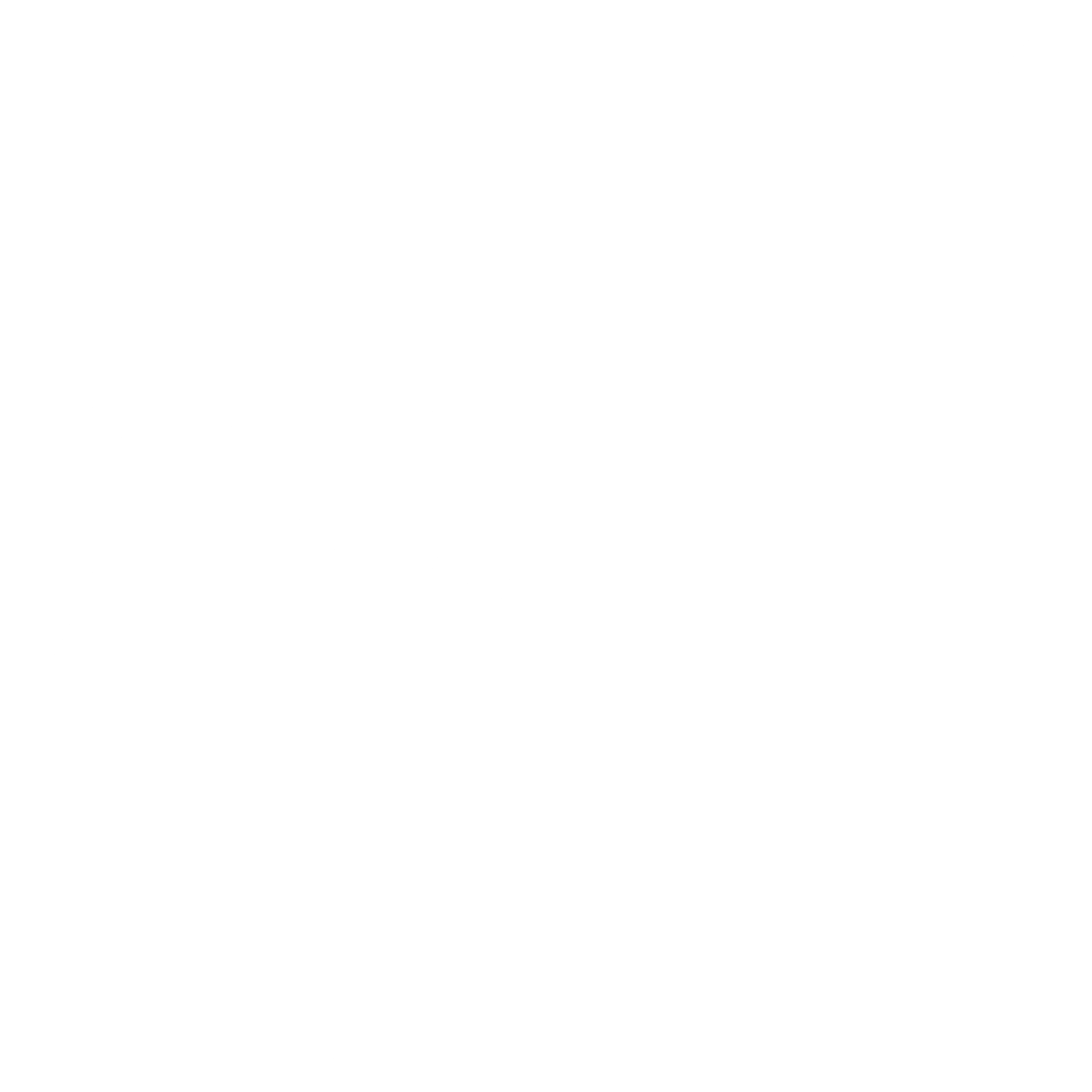 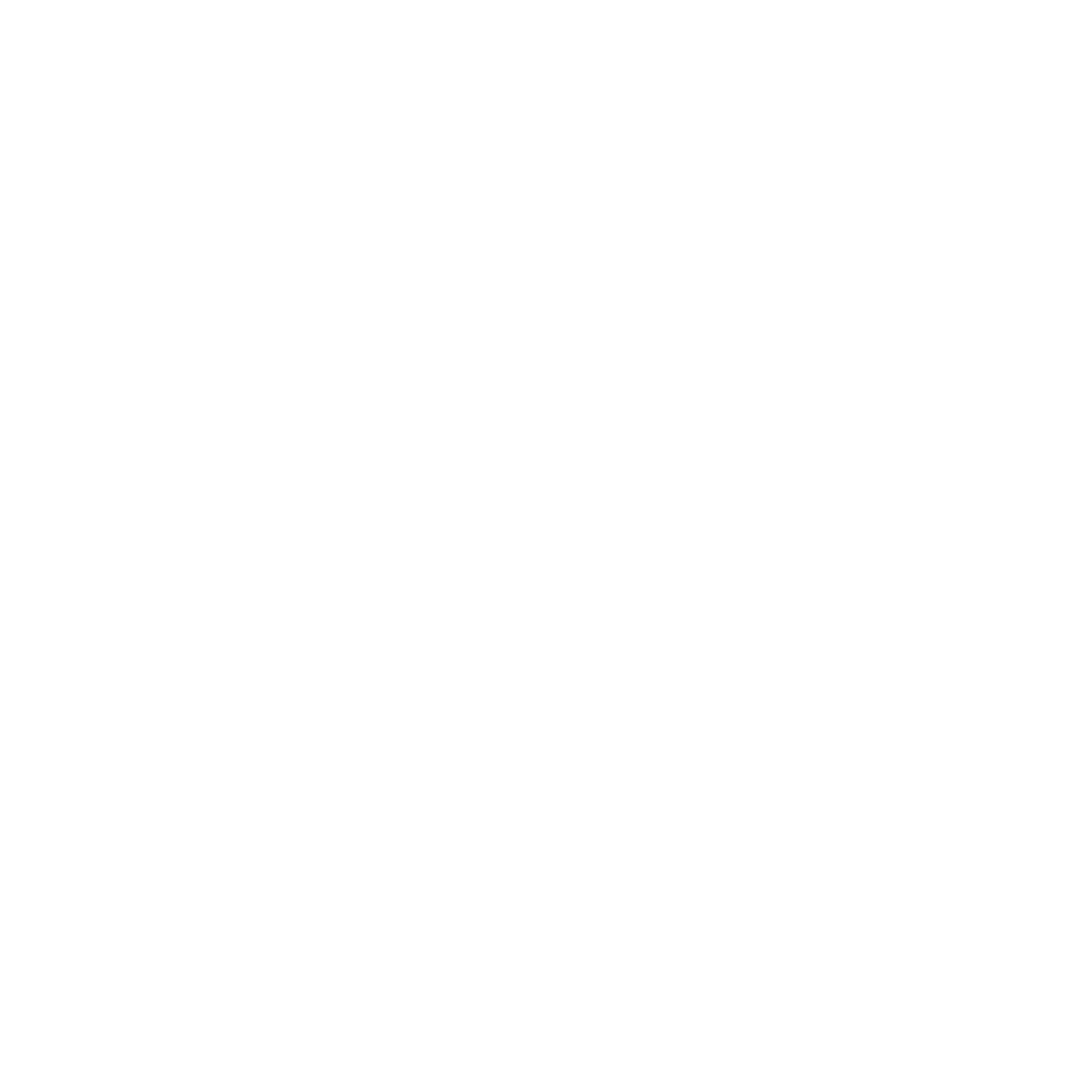 工作目标
请填入您的内容，复制内容后点击右键选择只保留文本，复制内容后点击右键选择。
工作目标
工作目标
工作目标
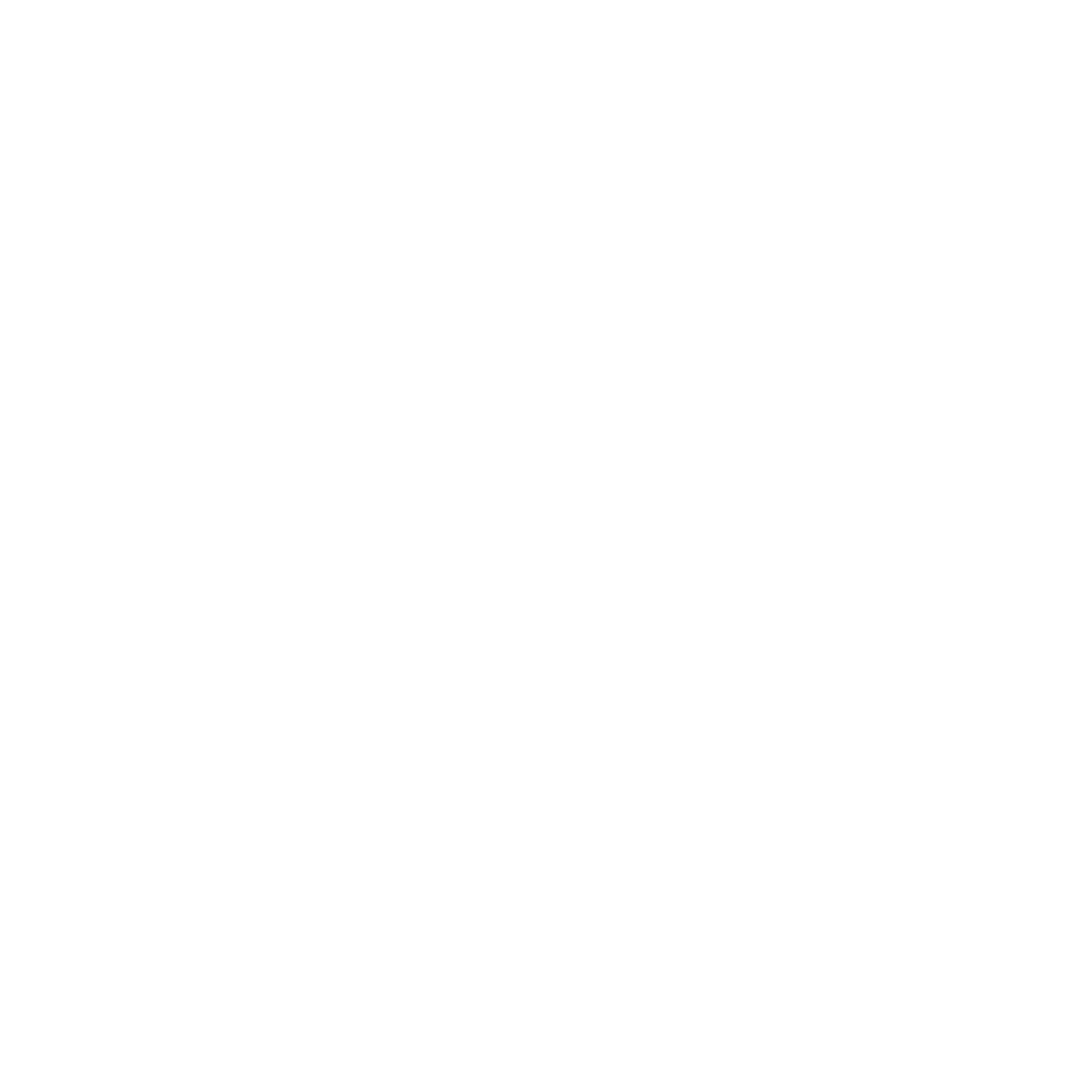 请填入您的内容复制内容后点击右键选择只保留文本
请填入您的内容复制内容后点击右键选择只保留文本
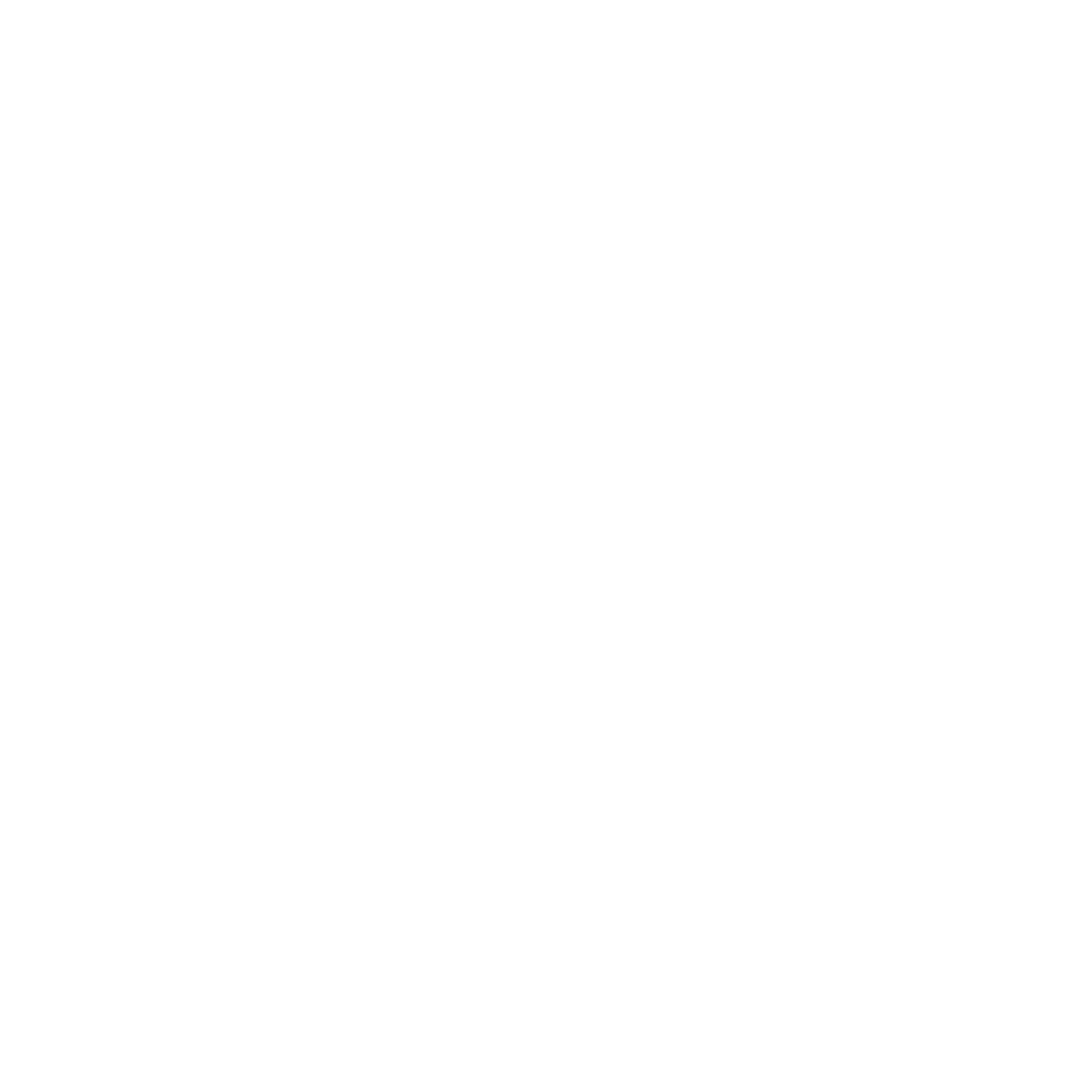 多方位发展
请填入您的内容，复制内容后点击右键选择只保留文本。
工作目标
工作目标
请填入您的内容，复制内容后点击右键选择只保留文本
请填入您的内容，复制内容后点击右键选择只保留文本
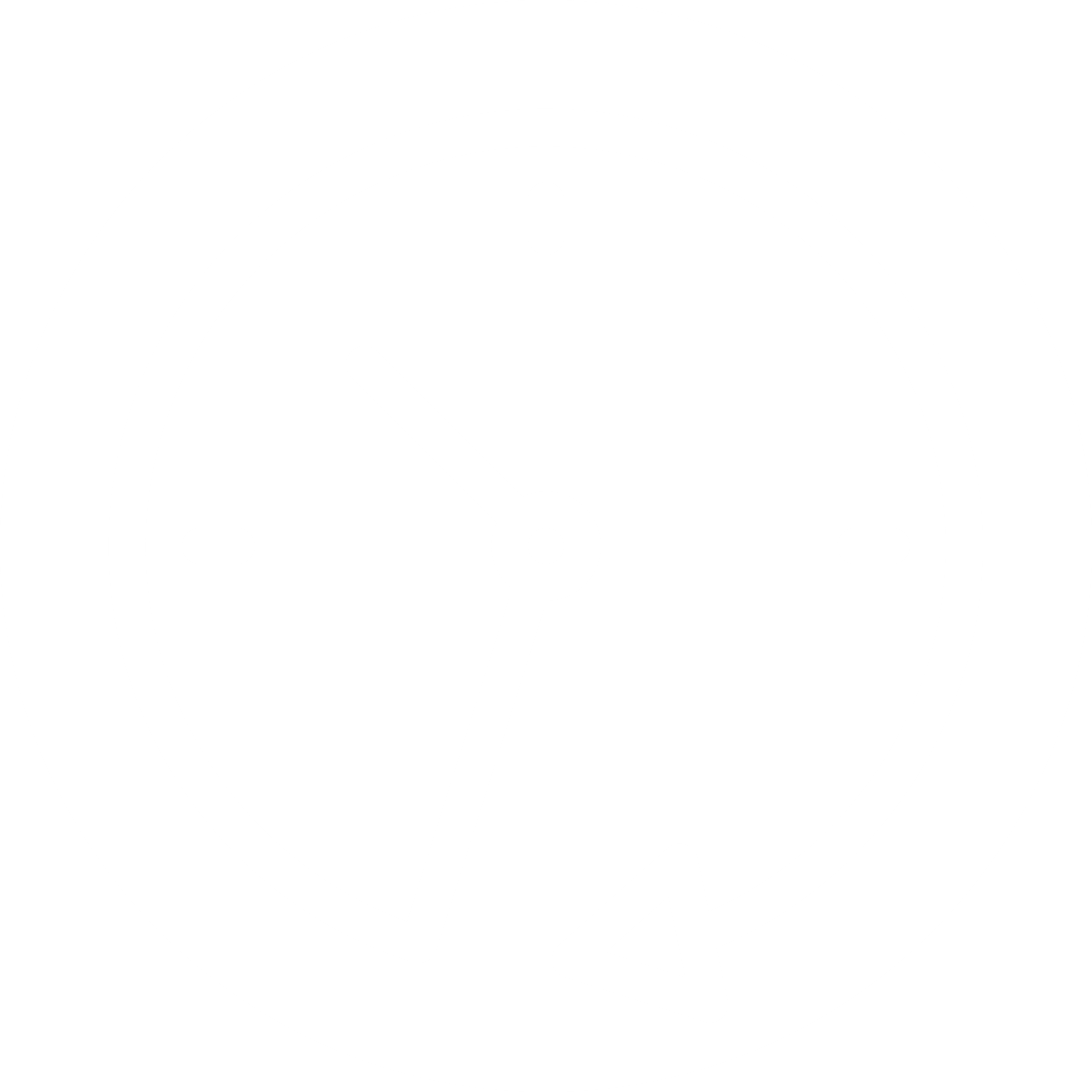 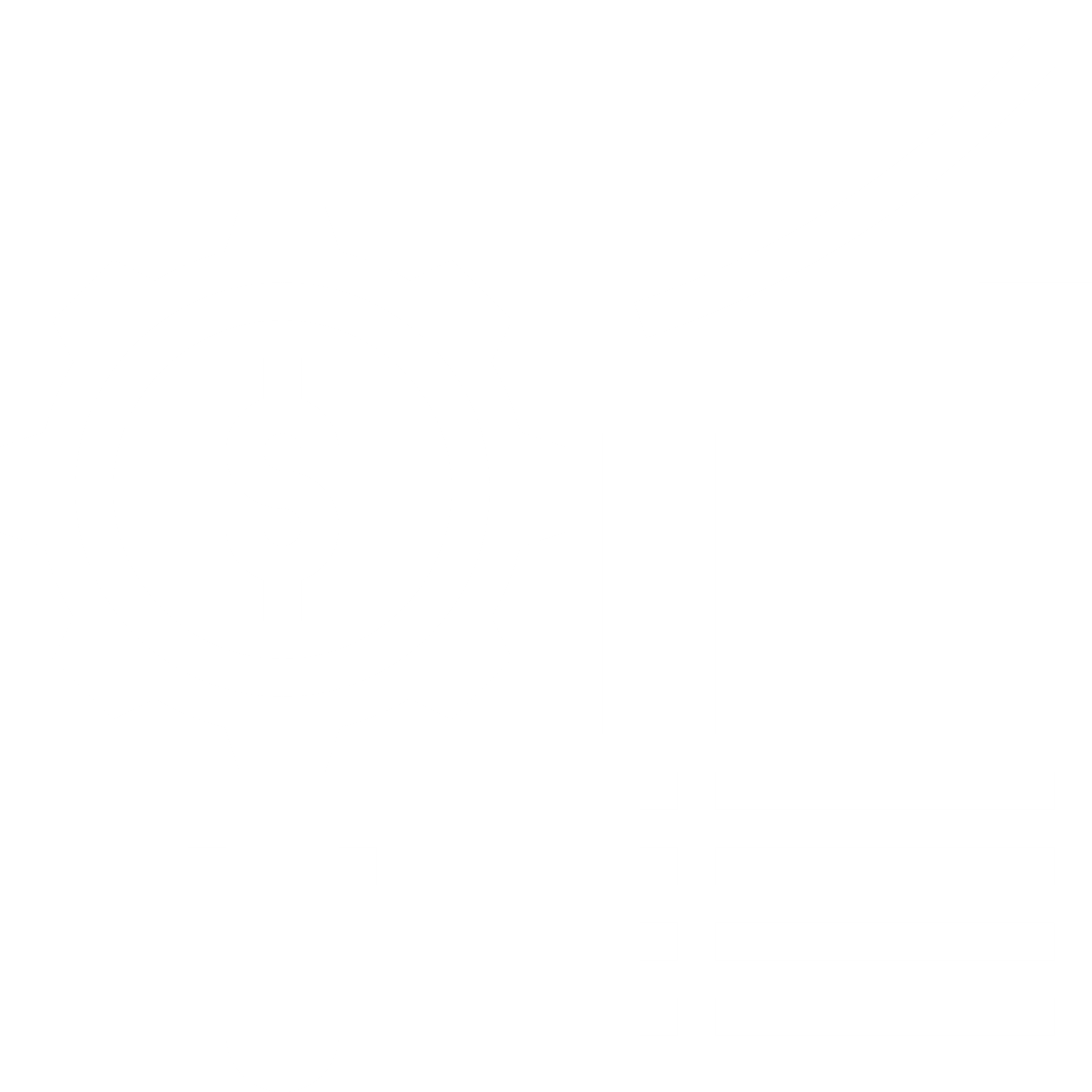 战略方向
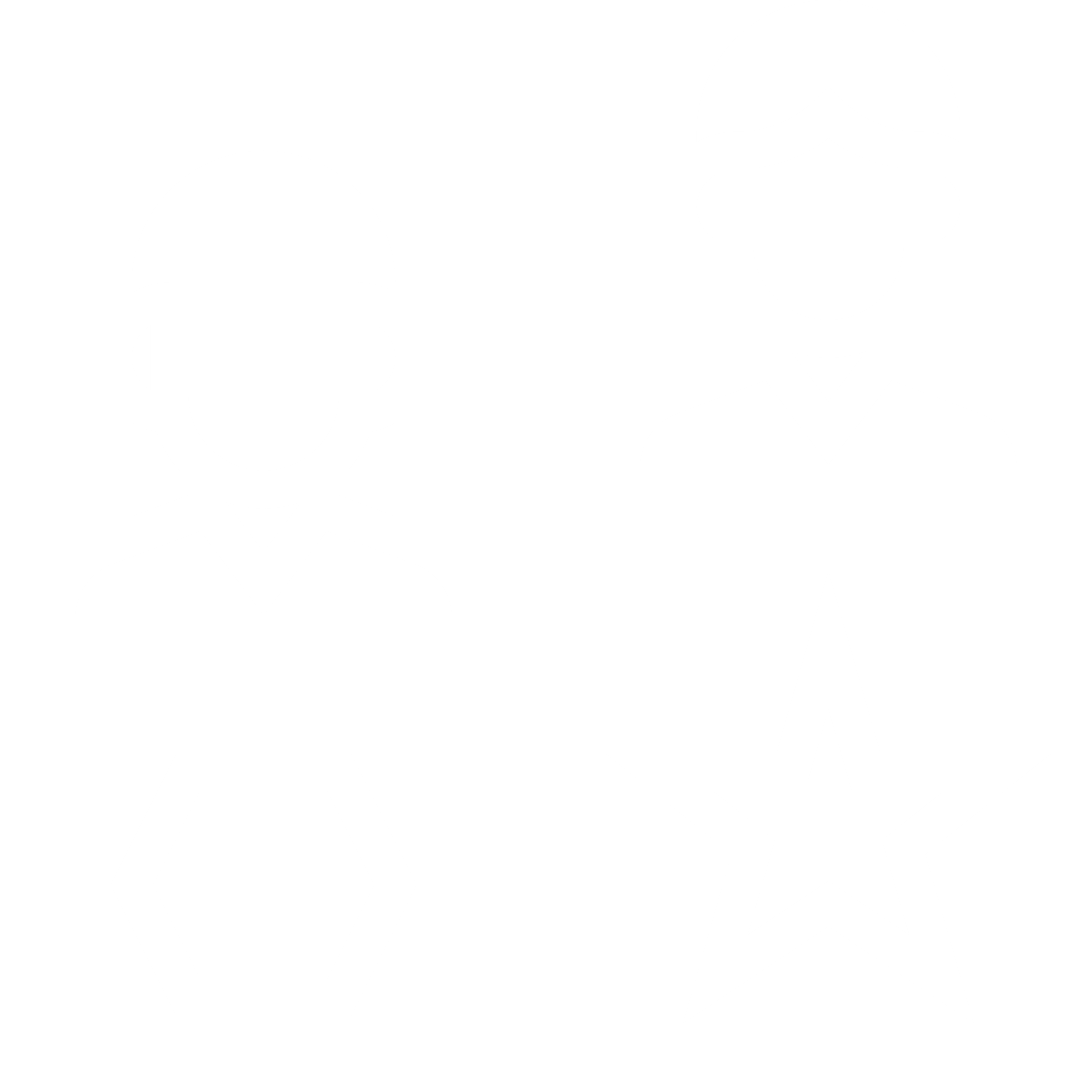 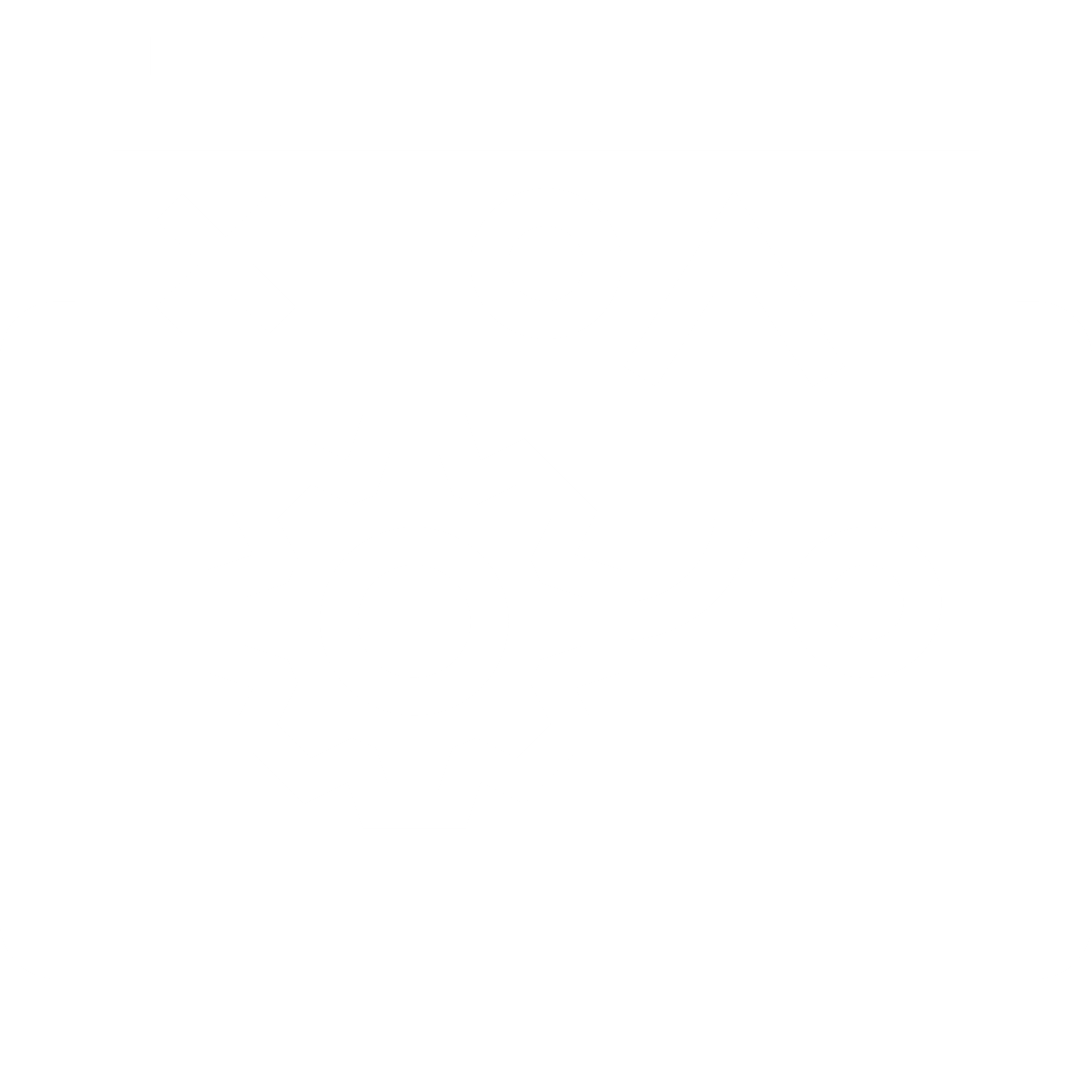 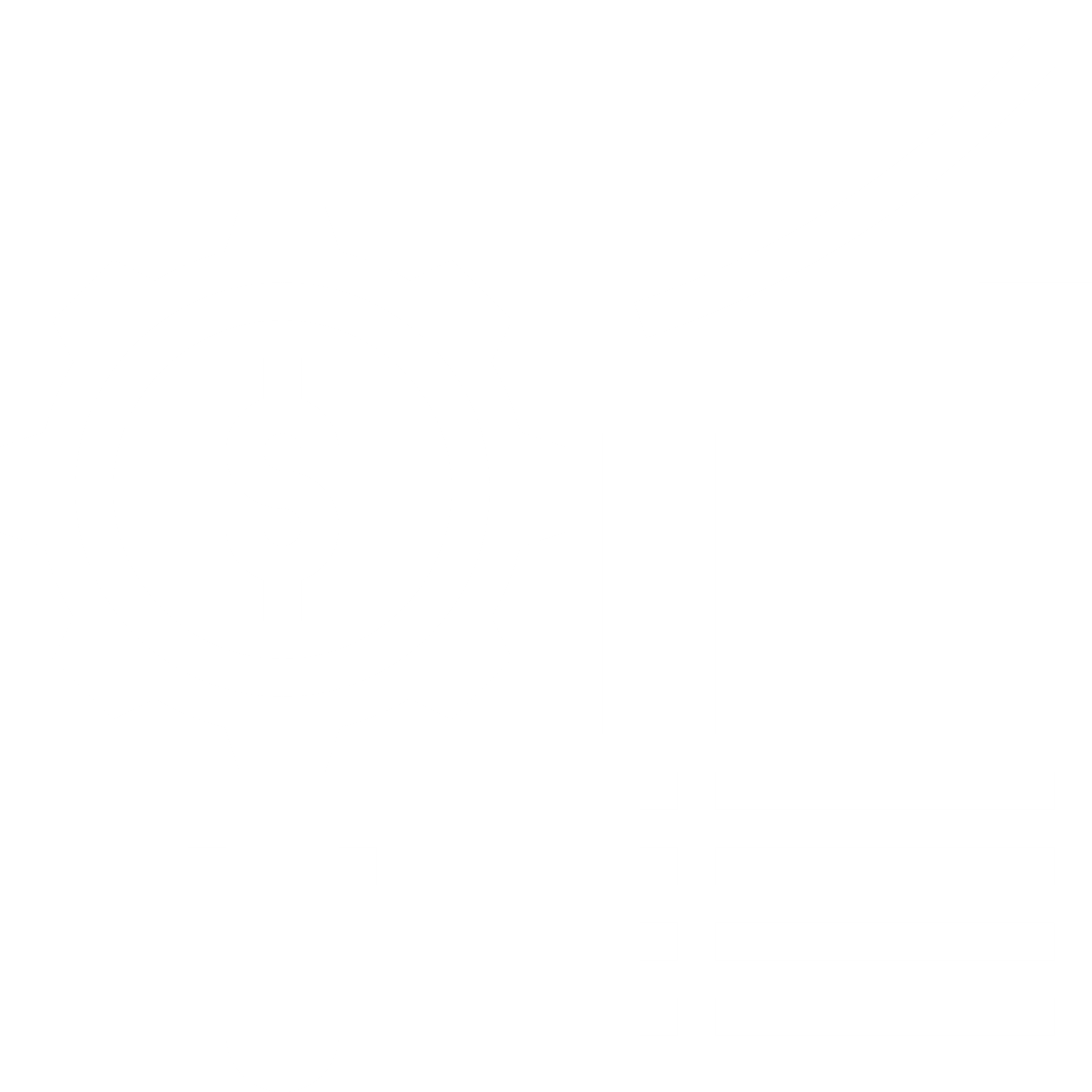 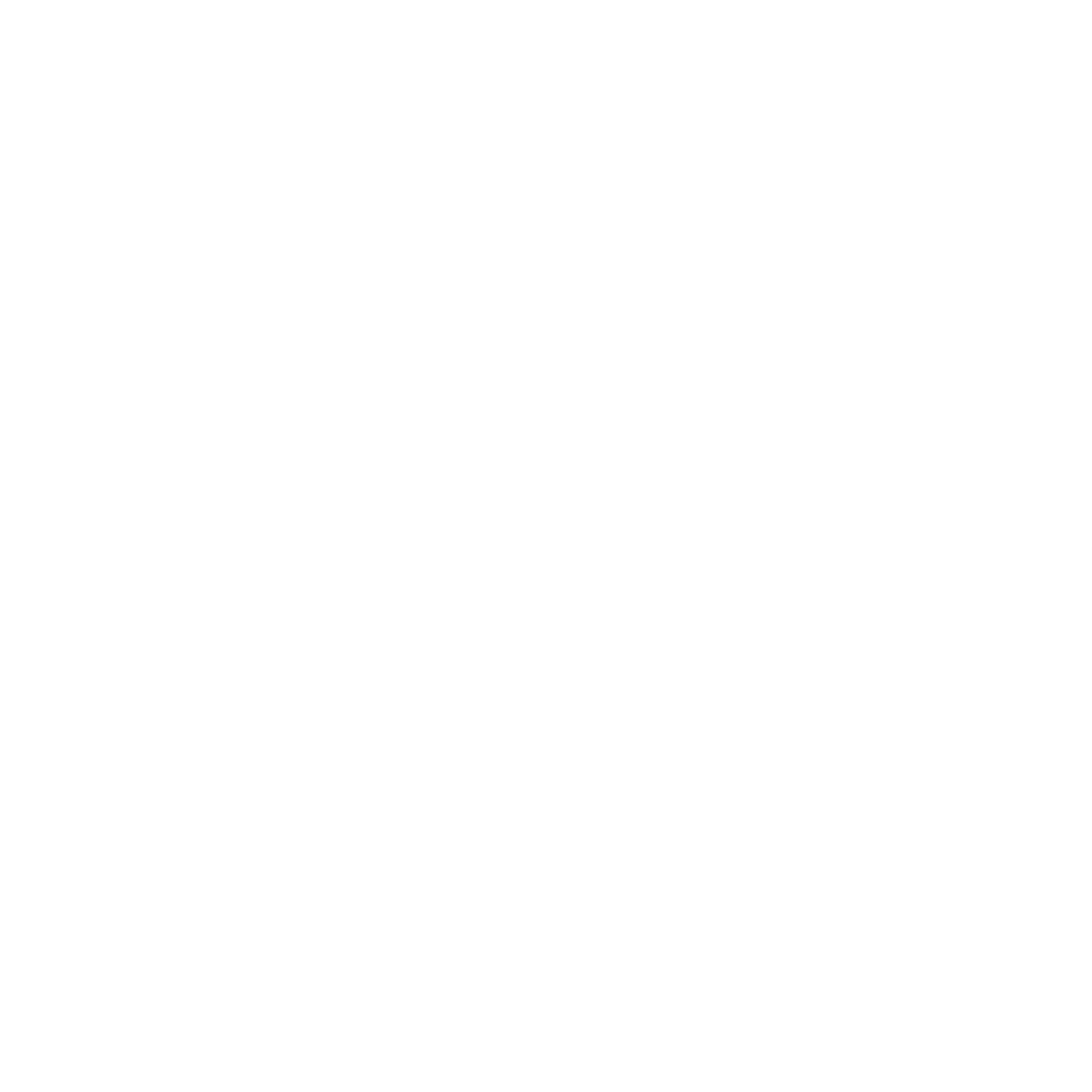 品牌策略
资源策略
产品策略
激励策略
请填入您的内容，复制内容后点击右键选择只保留文本。
请填入您的内容，复制内容后点击右键选择只保留文本。
请填入您的内容，复制内容后点击右键选择只保留文本。
请填入您的内容，复制内容后点击右键选择只保留文本。
明年计划
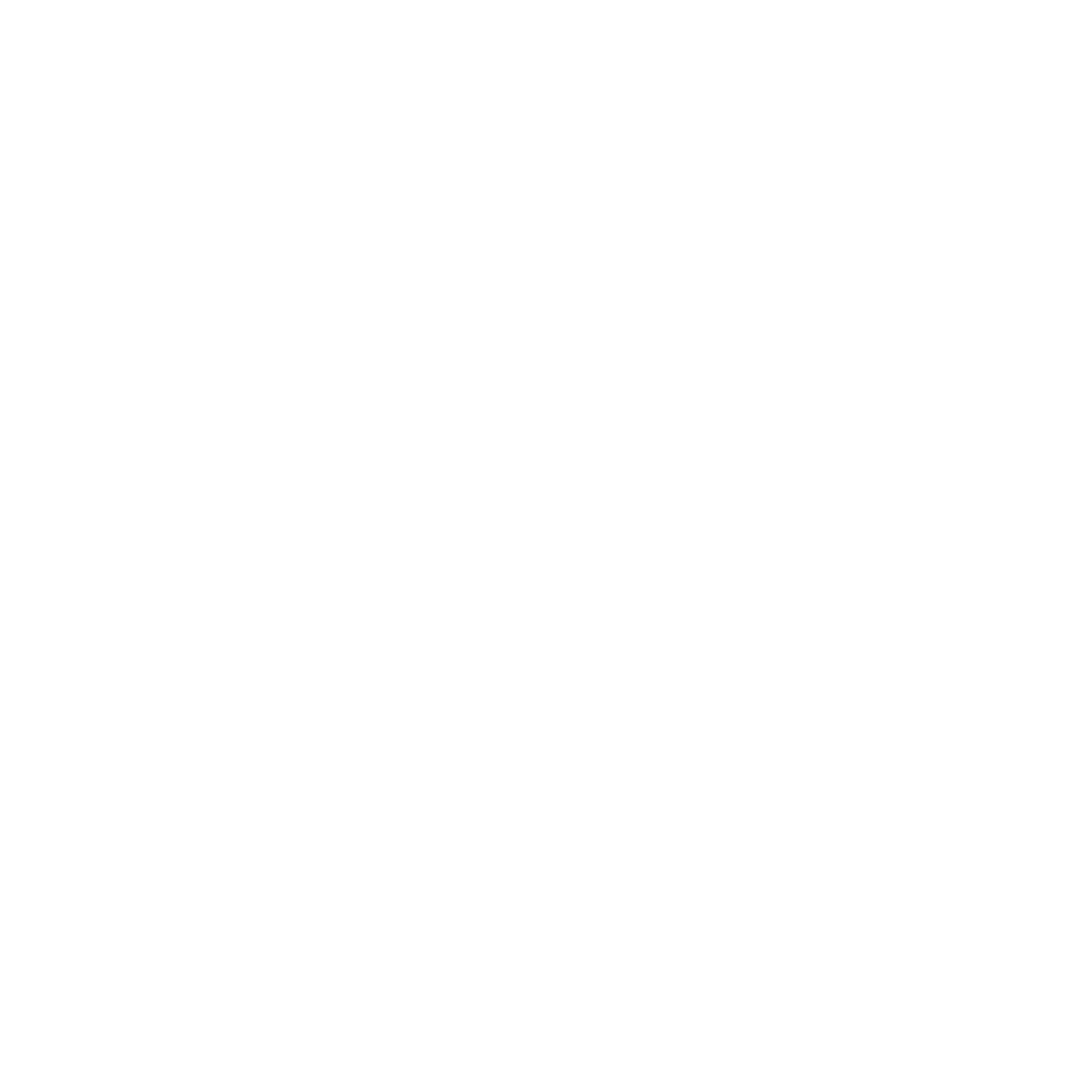 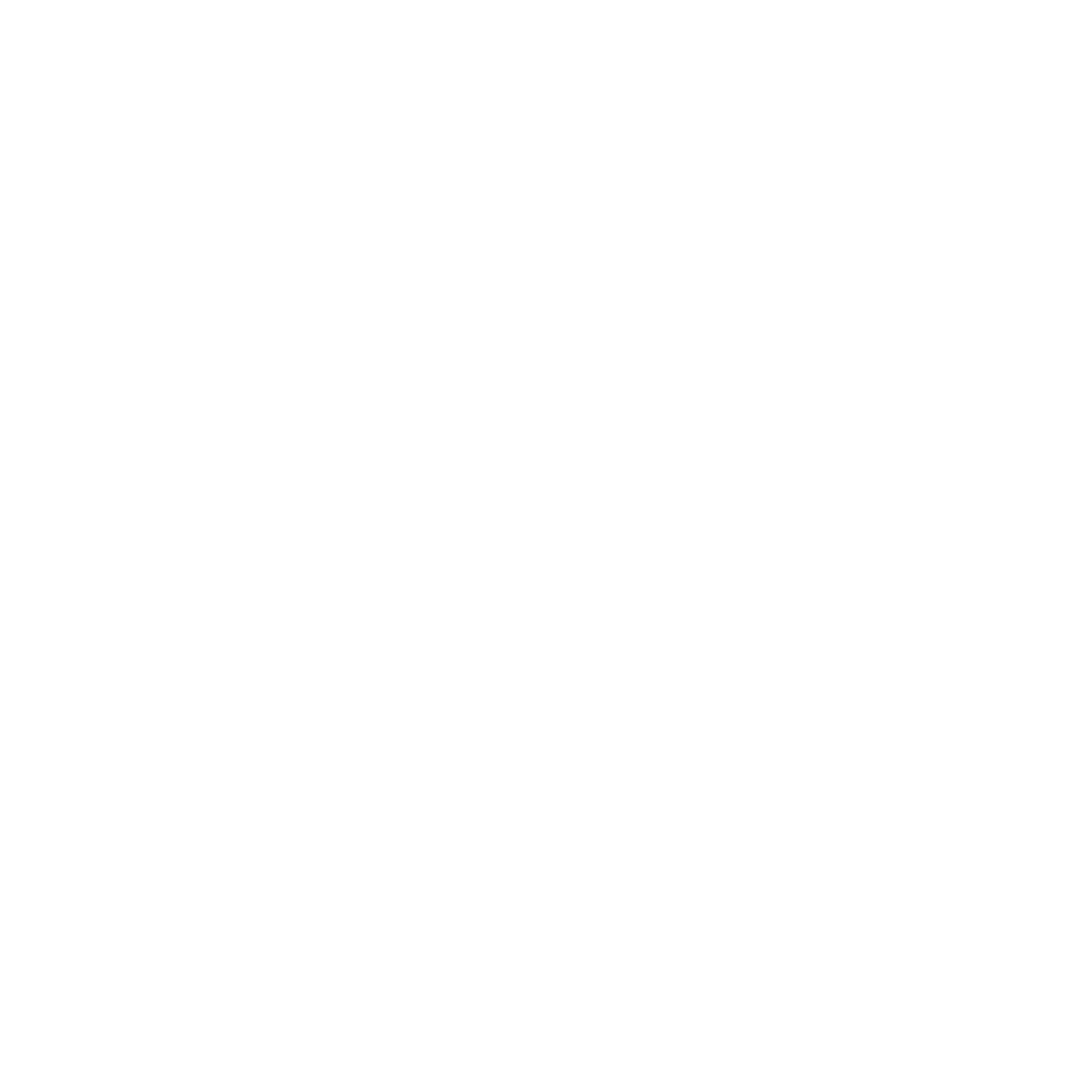 明年计划
加强业绩指标的完成
加强业绩指标的完成
请填入您的内容，复制内容后点击右键选择只保留文本
请填入您的内容，复制内容后点击右键选择只保留文本
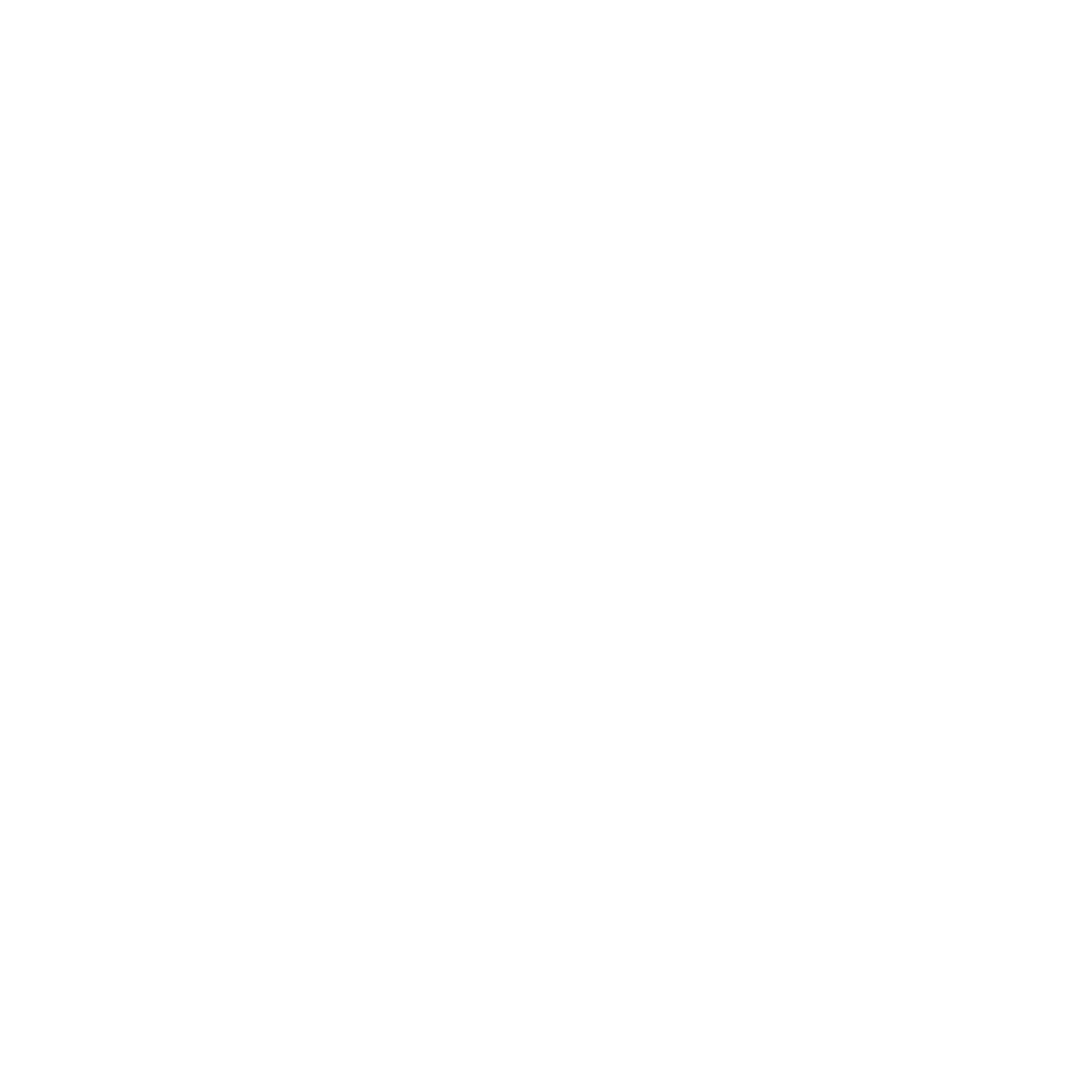 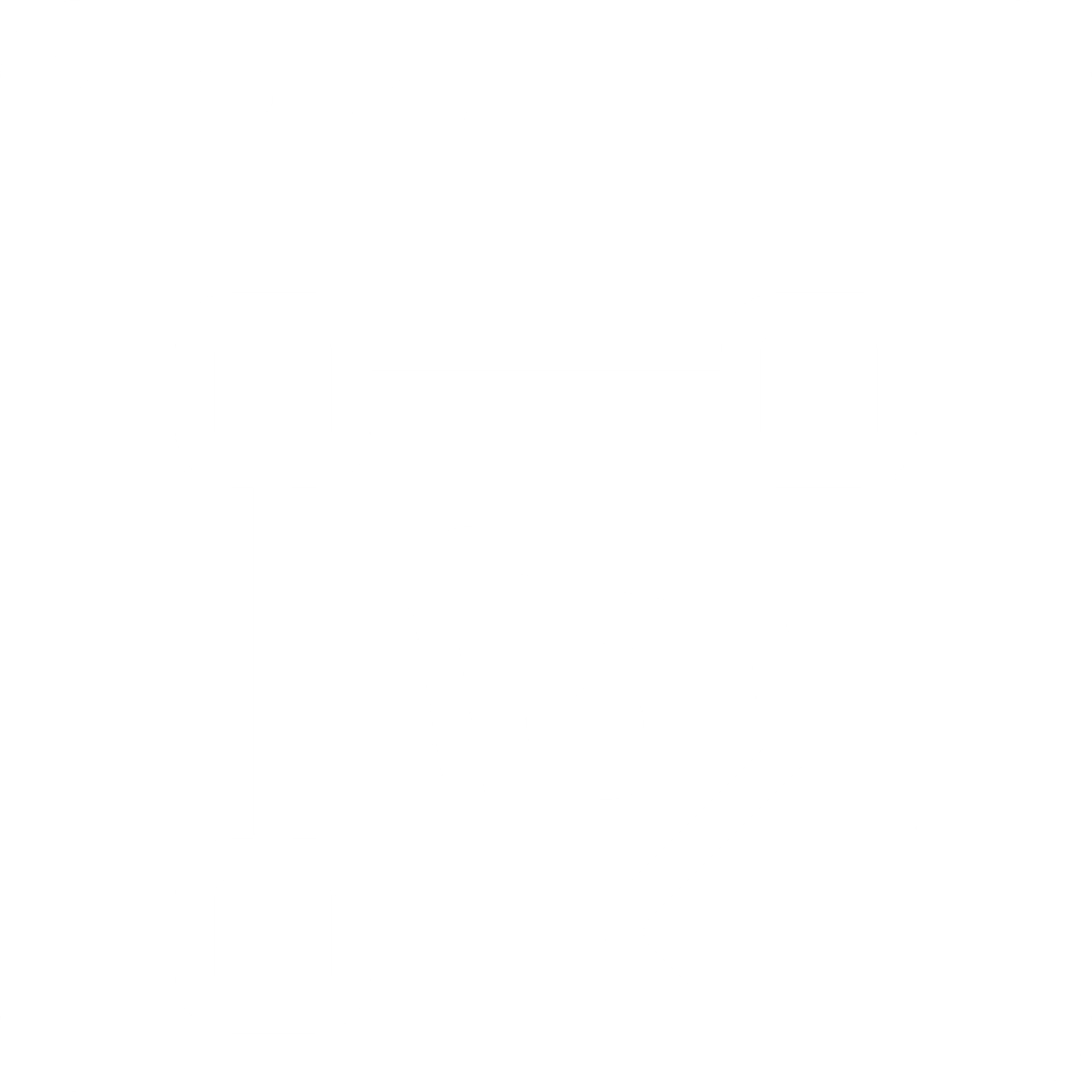 加强业绩指标的完成
加强业绩指标的完成
请填入您的内容，复制内容后点击右键选择只保留文本
请填入您的内容，复制内容后点击右键选择只保留文本
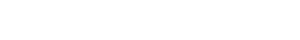 新征程 再出发
汇报人：Microsoft
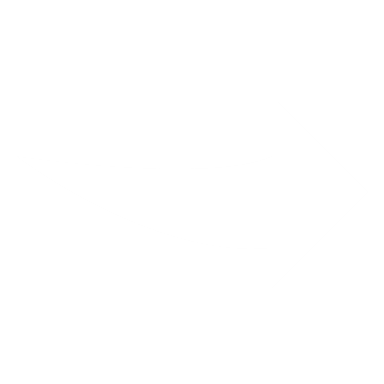 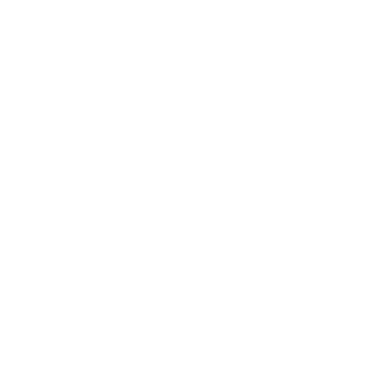 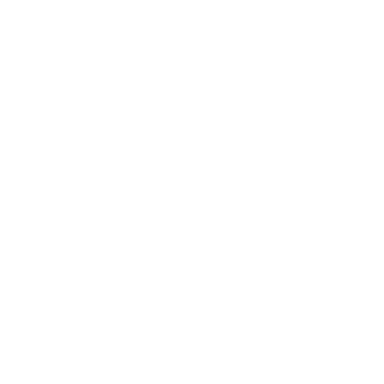 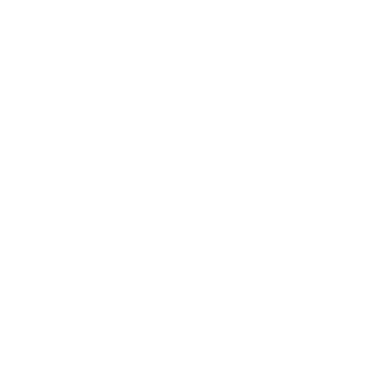 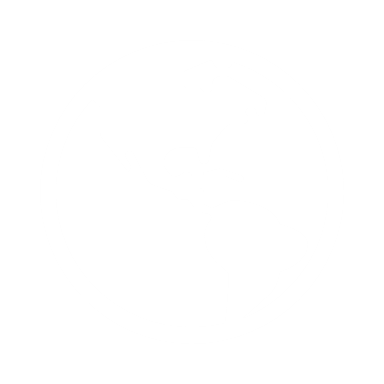 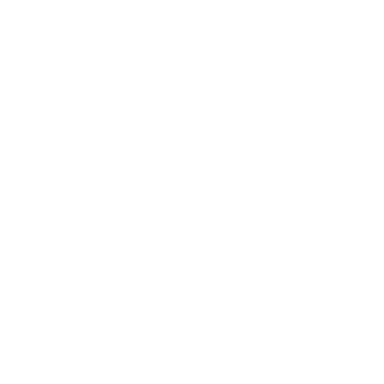 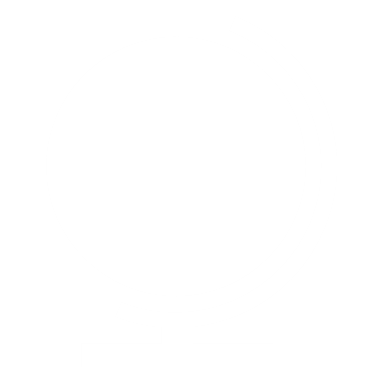 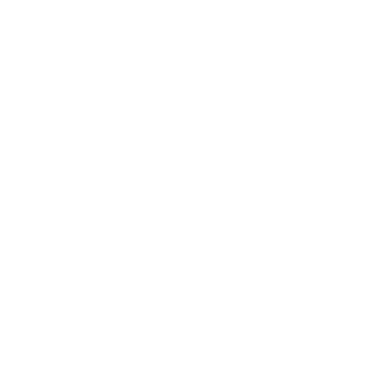 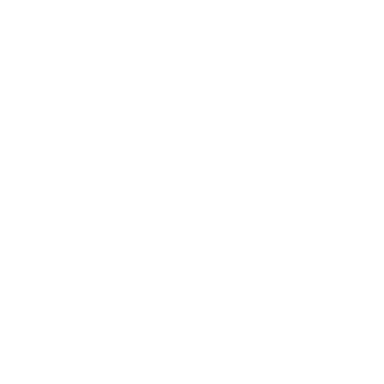 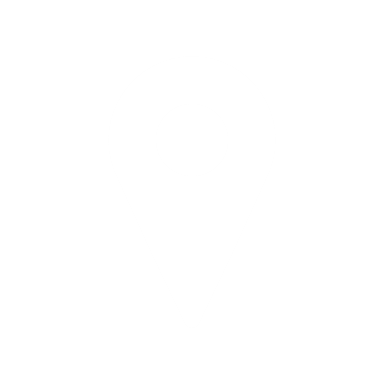 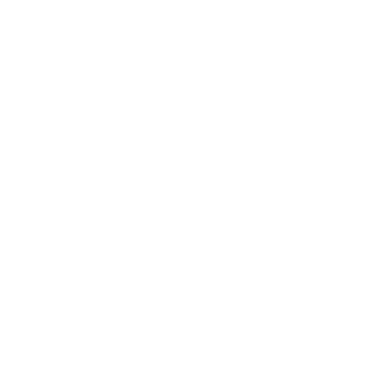 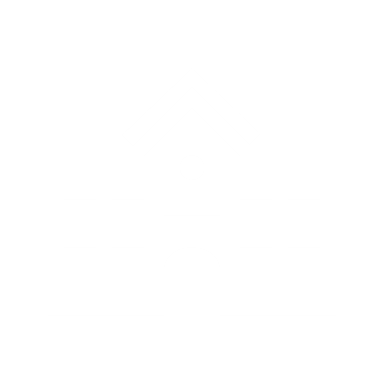 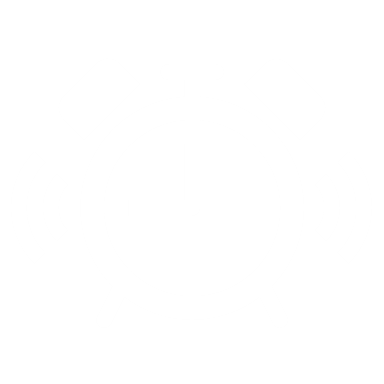 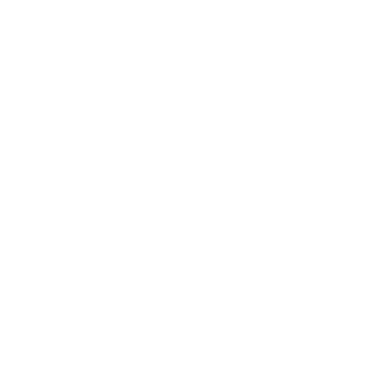 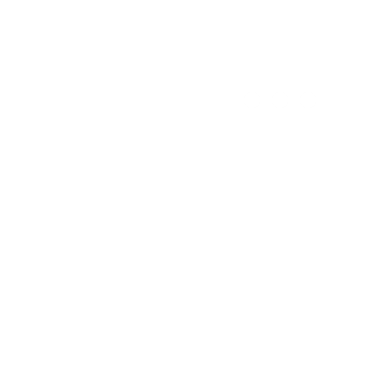 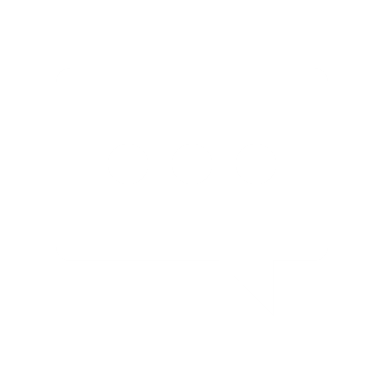 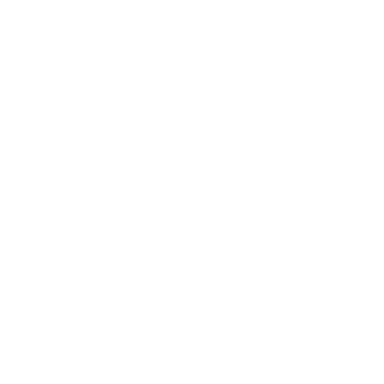 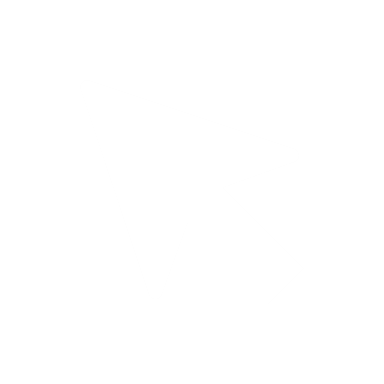 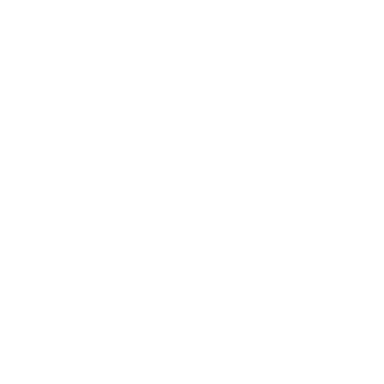 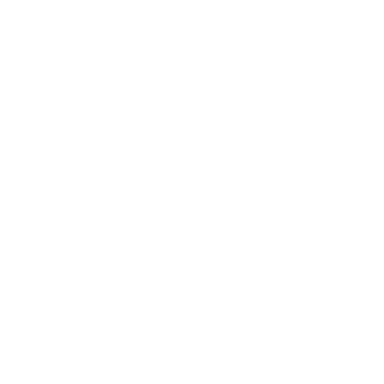 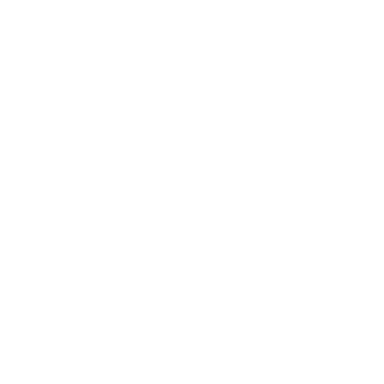 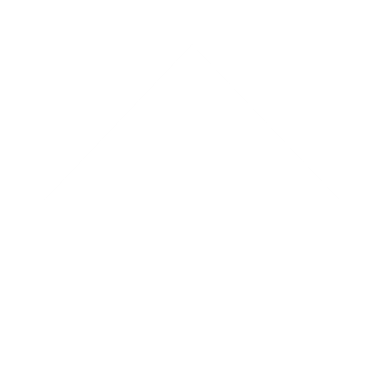 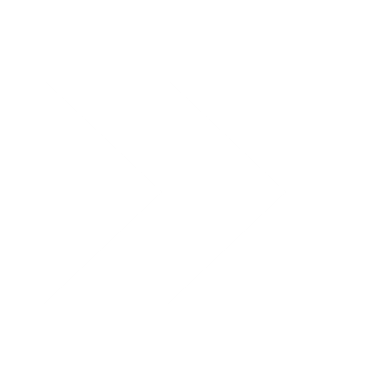 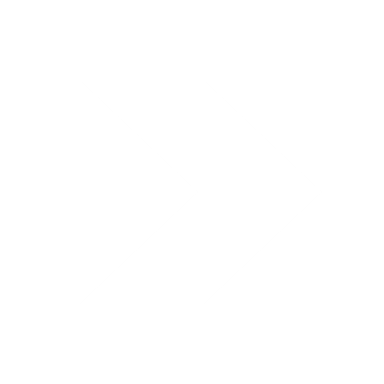 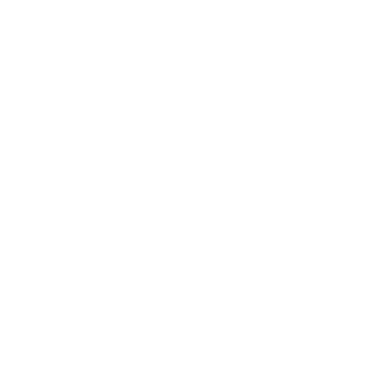 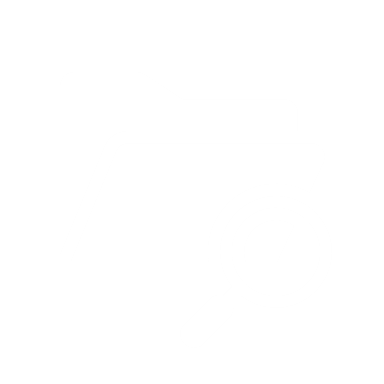 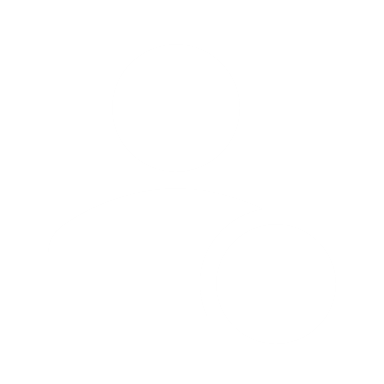 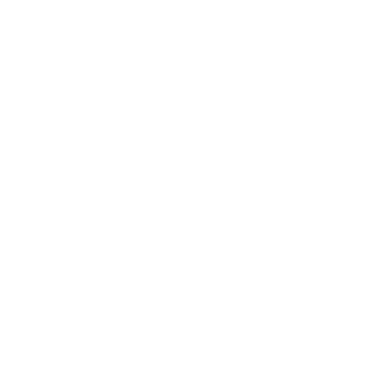 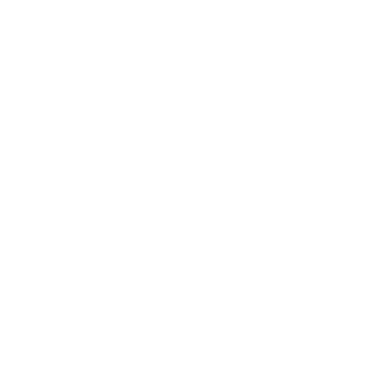 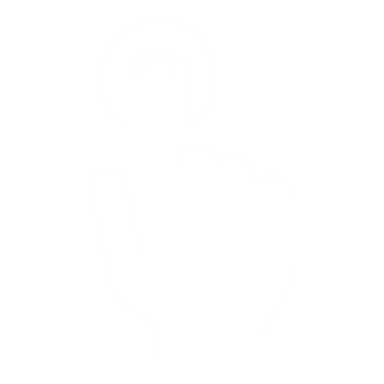 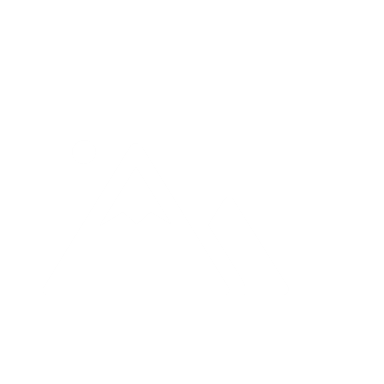 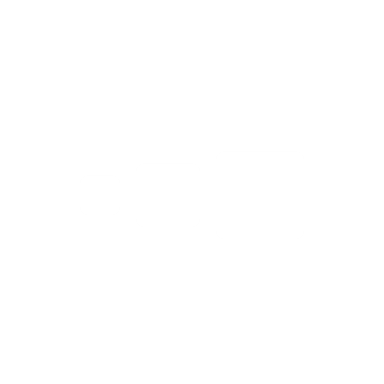 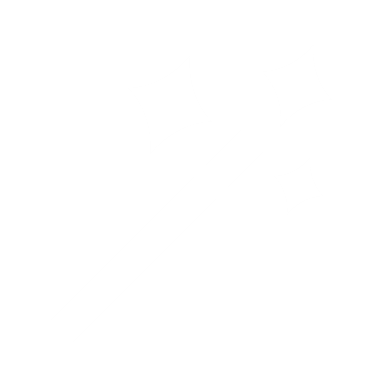 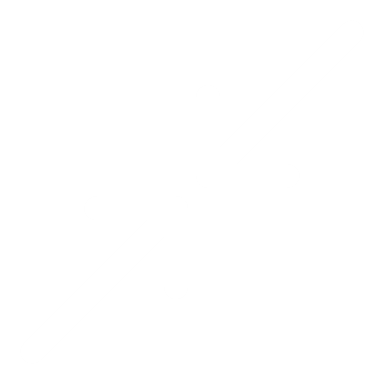 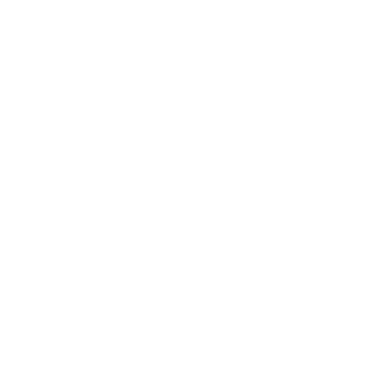 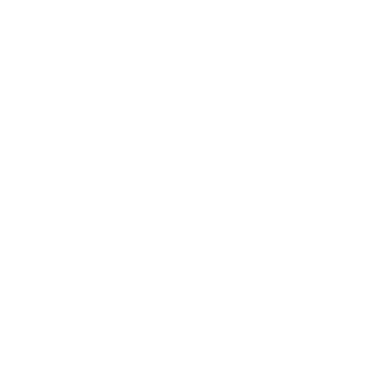 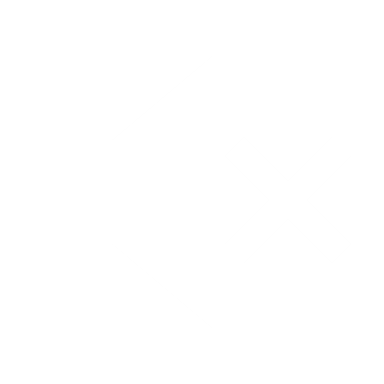 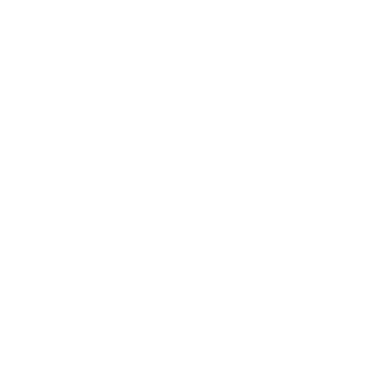 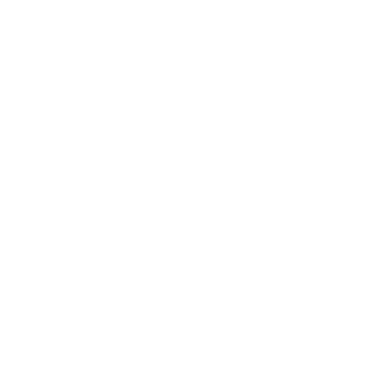 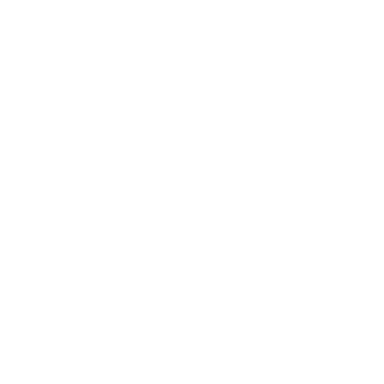 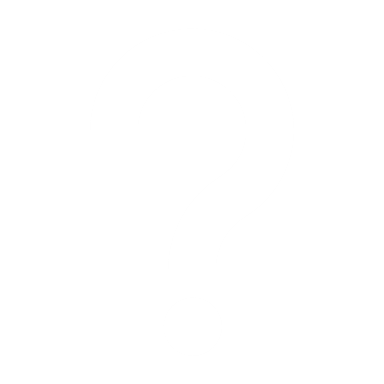 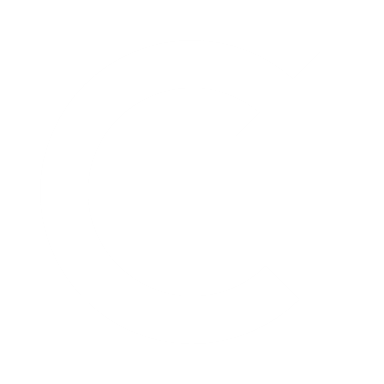 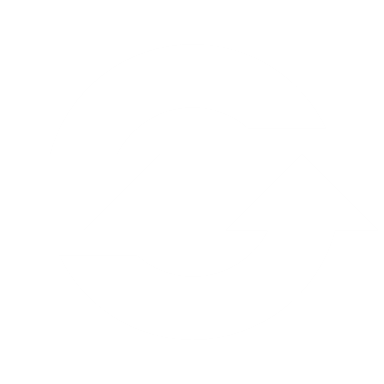 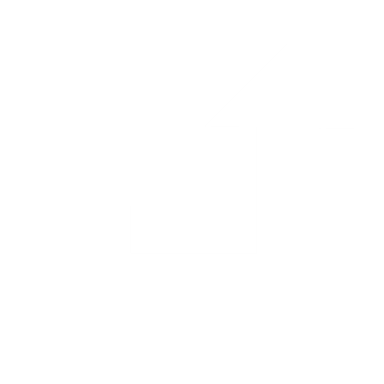 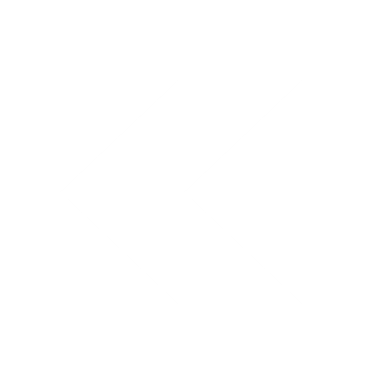 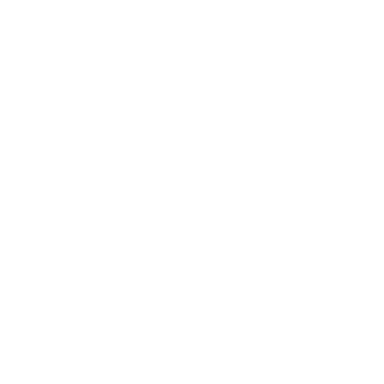 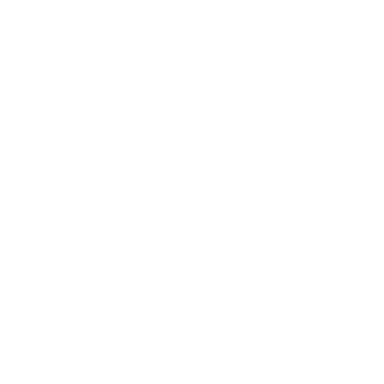 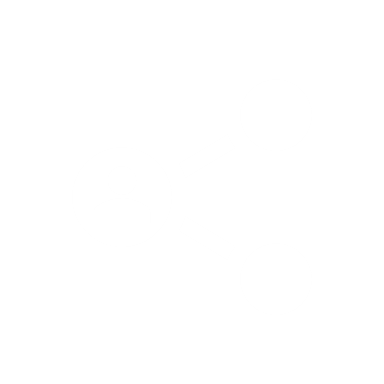 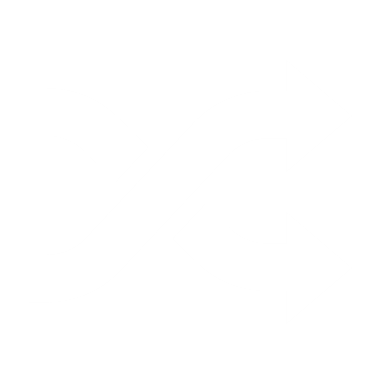 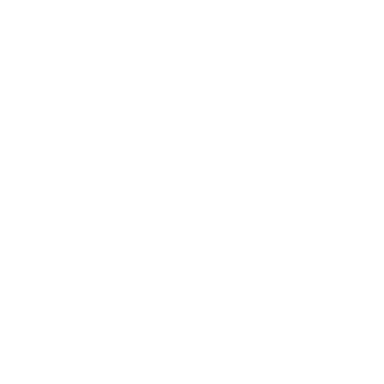 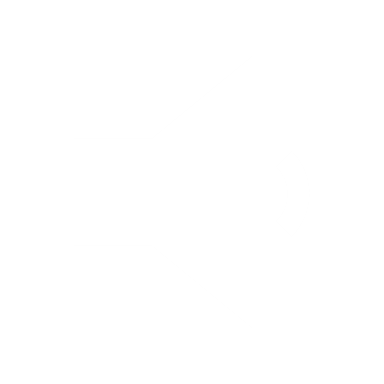 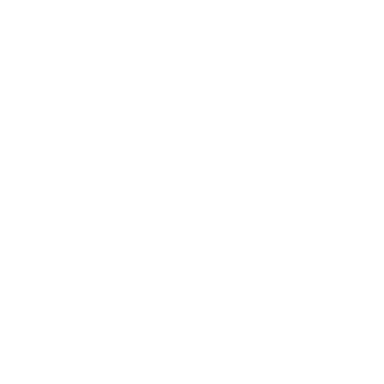 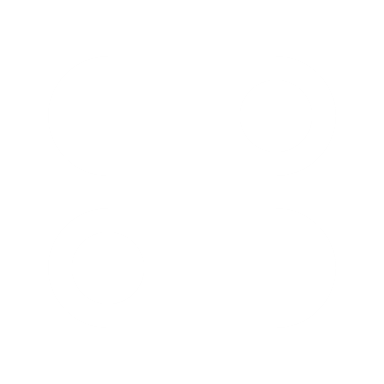 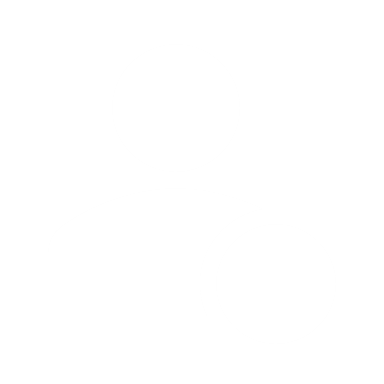 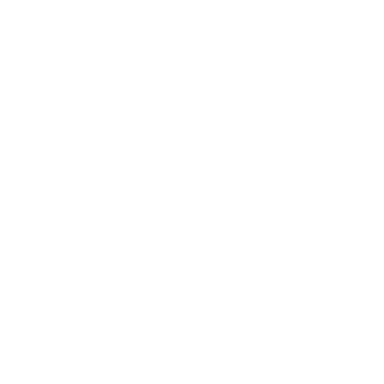